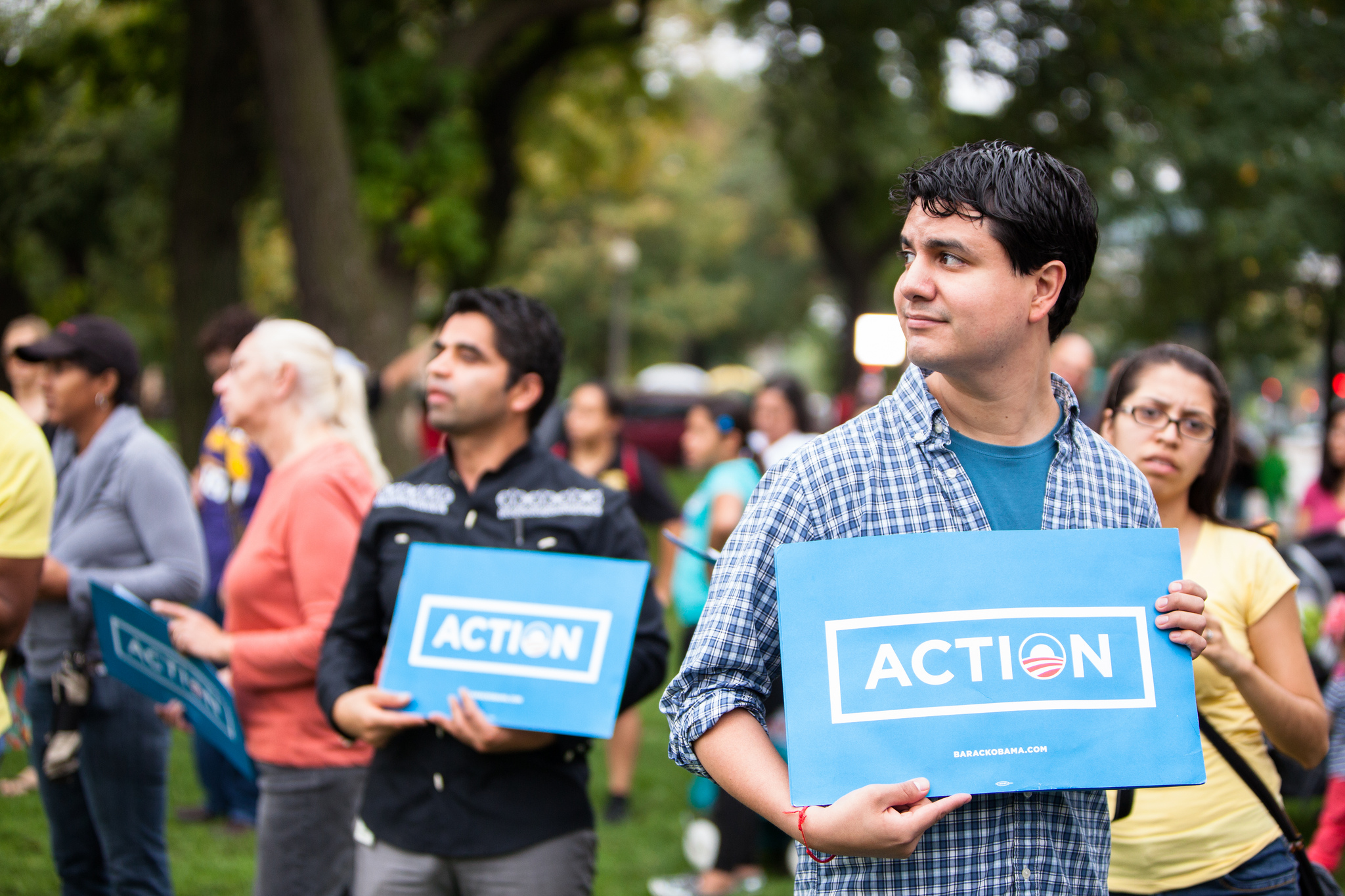 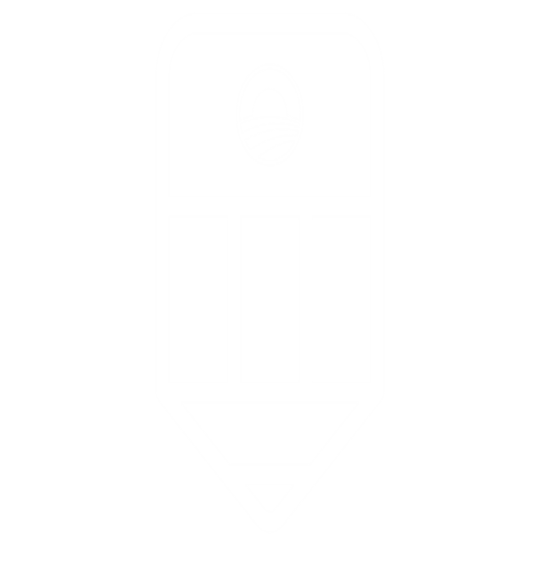 OFA TRAINING
Welcome to today’s webinar. 
We will begin shortly.  

For audio, please make sure to also join the call.
DIAL-IN HERE
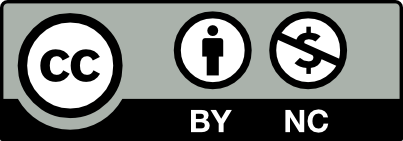 [Speaker Notes: This work is licensed under the Creative Commons Attribution-NonCommercial 4.0 International License. To view a copy of this license, visit http://creativecommons.org/licenses/by-nc/4.0/ or send a letter to Creative Commons, PO Box 1866, Mountain View, CA 94042, USA]
LOGISTICS
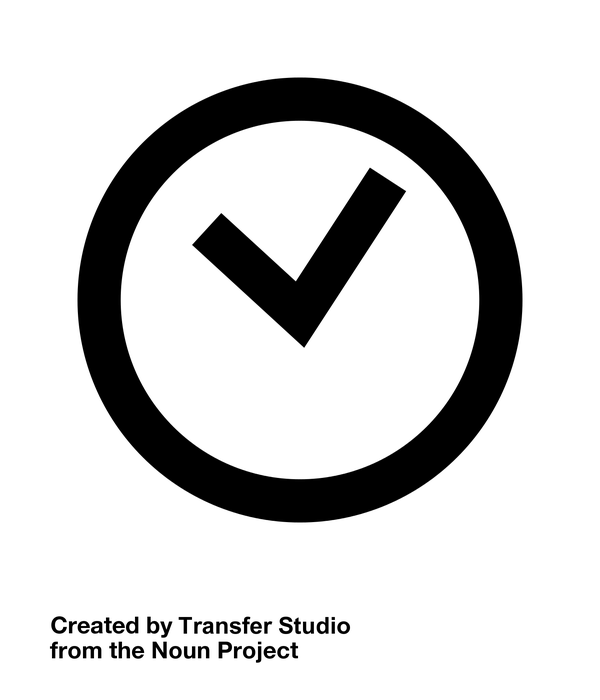 We will meet for 75 minutes
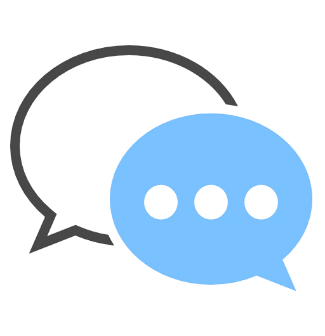 This is an interactive training.
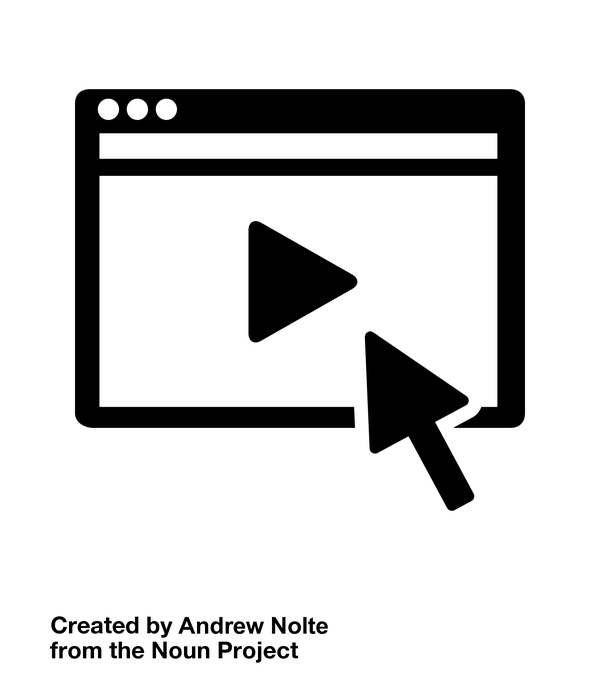 A recording of this video and call will be available on the Bookshelf
It’s cool if you Tweet --
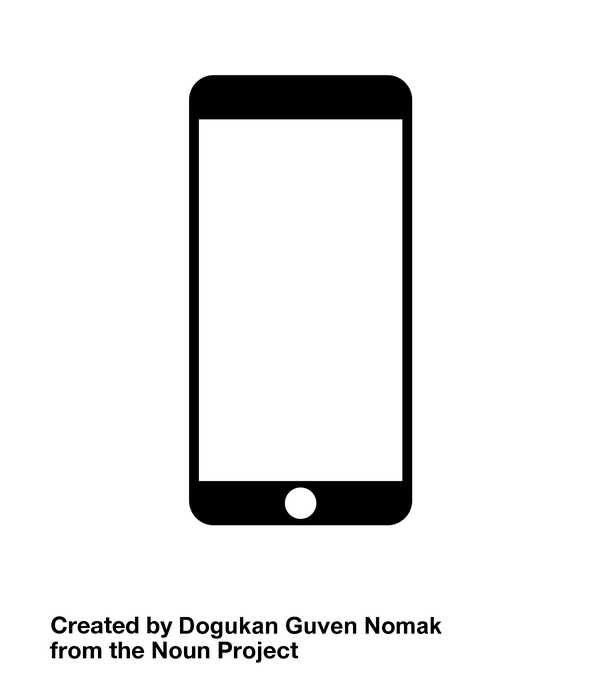 #OFAFellows
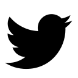 [Speaker Notes: 00:01 – 00:03 [2 min] – Aquiles

Before we get started, let’s review some logistics]
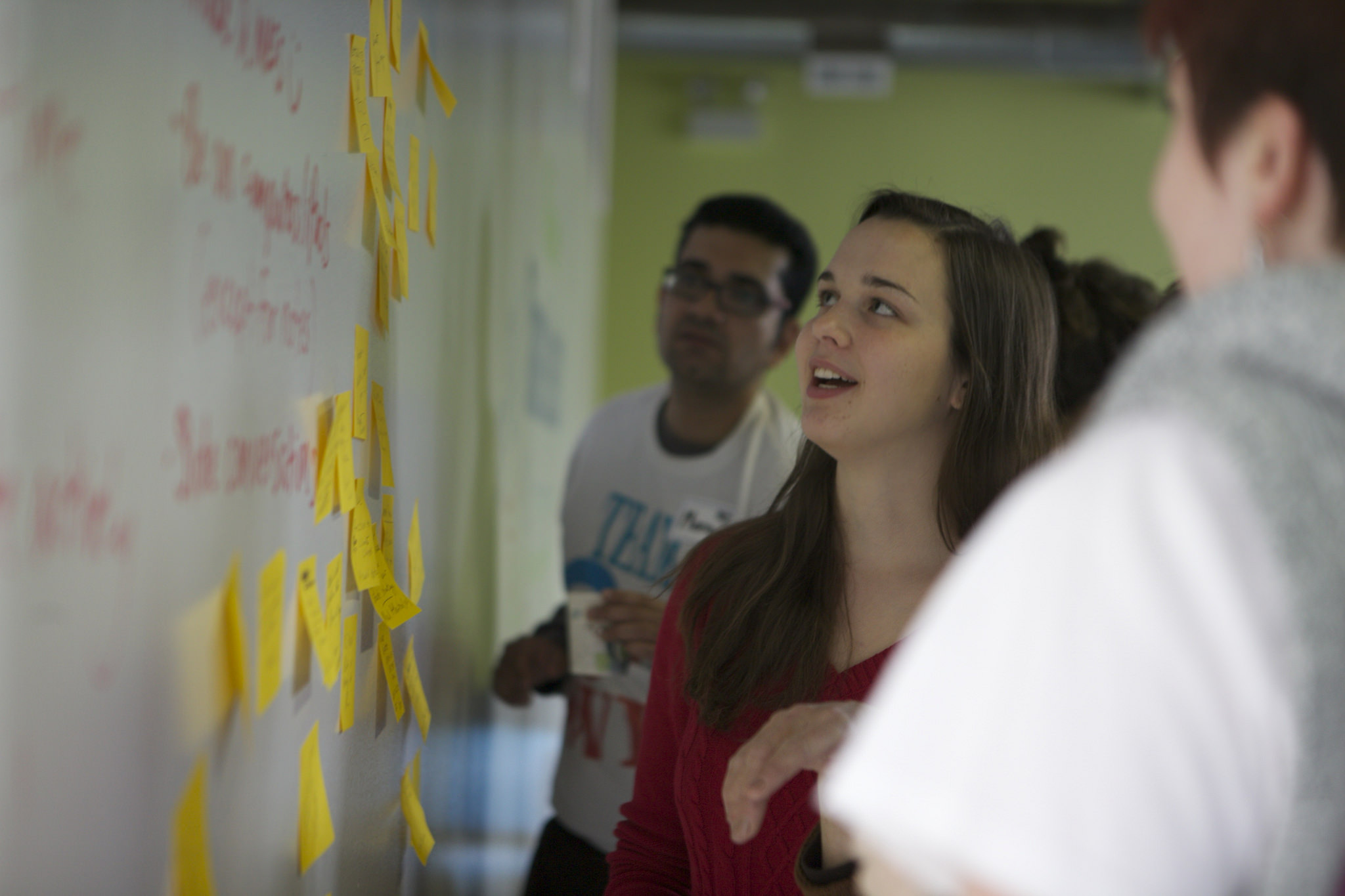 DESIGNING EXPERIENTIAL ACTIVITES
W/ CHELSEY WININGER
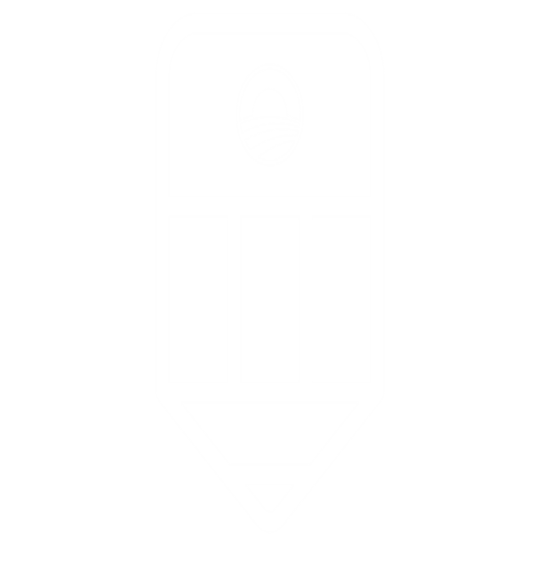 [Speaker Notes: CBW – Welcome]
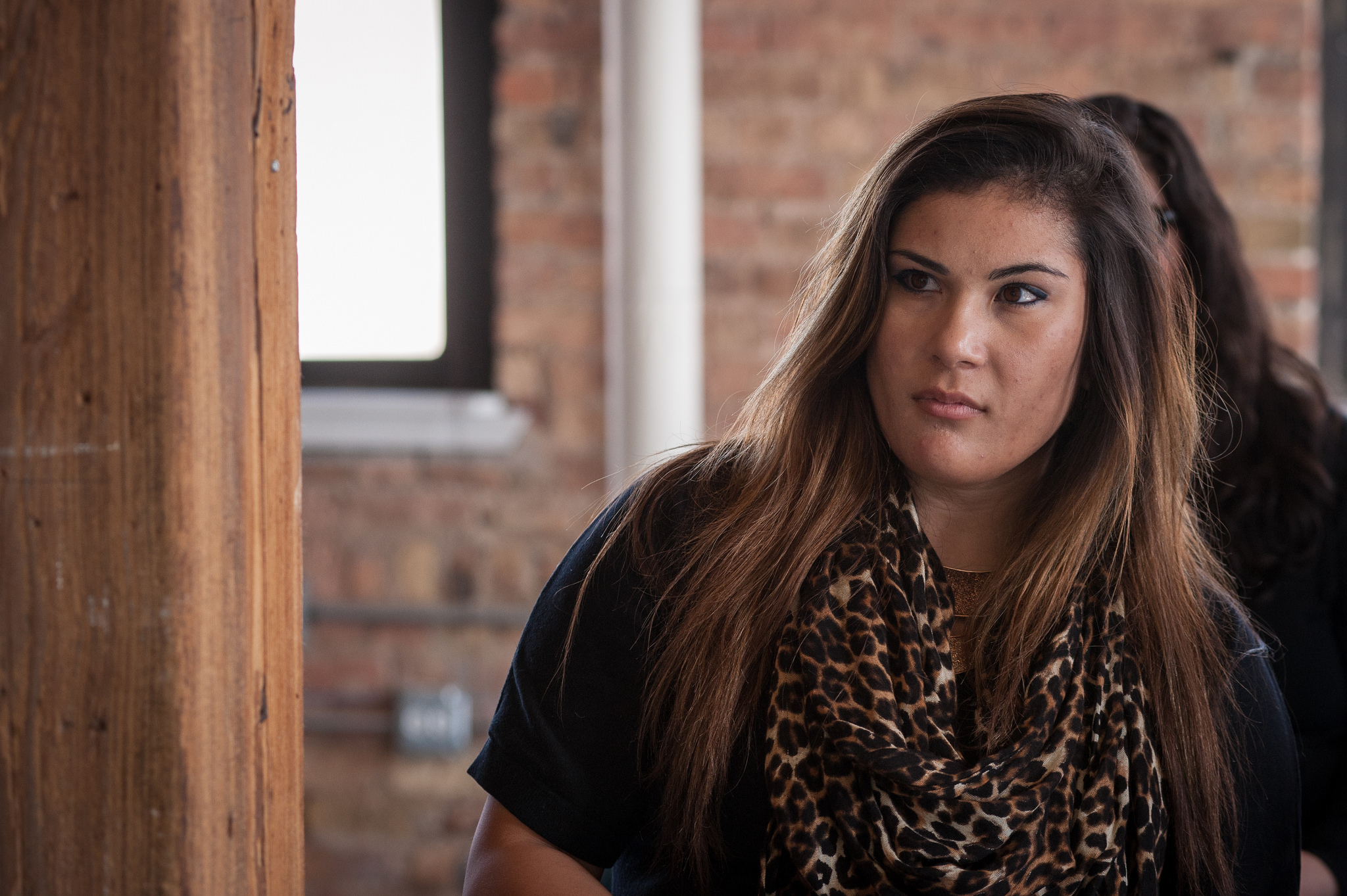 CLASS REVIEW
ADULT LEARNING THEORY
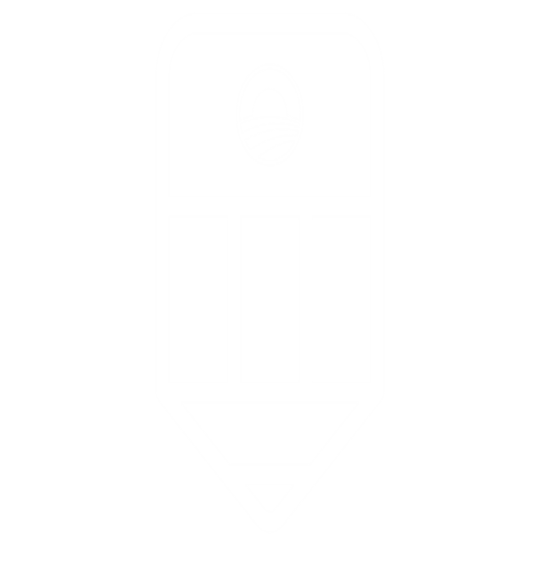 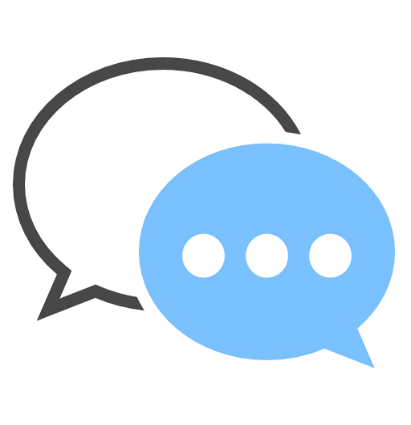 What are the three types of learning objectives your training must follow?
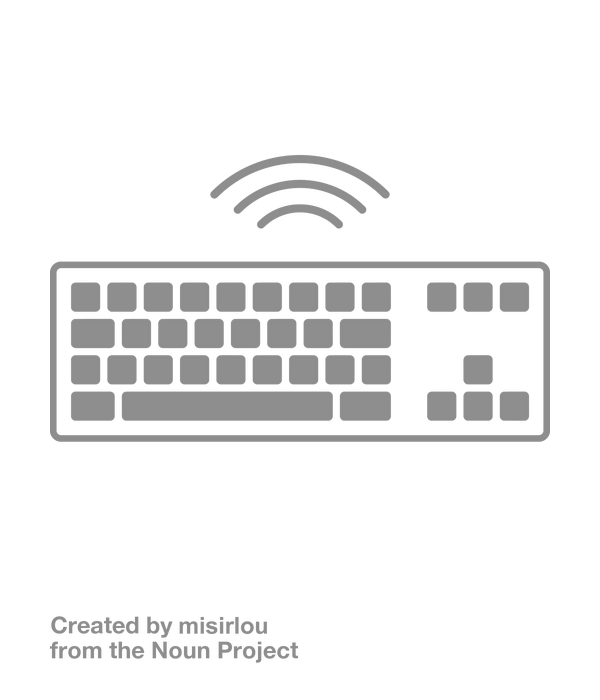 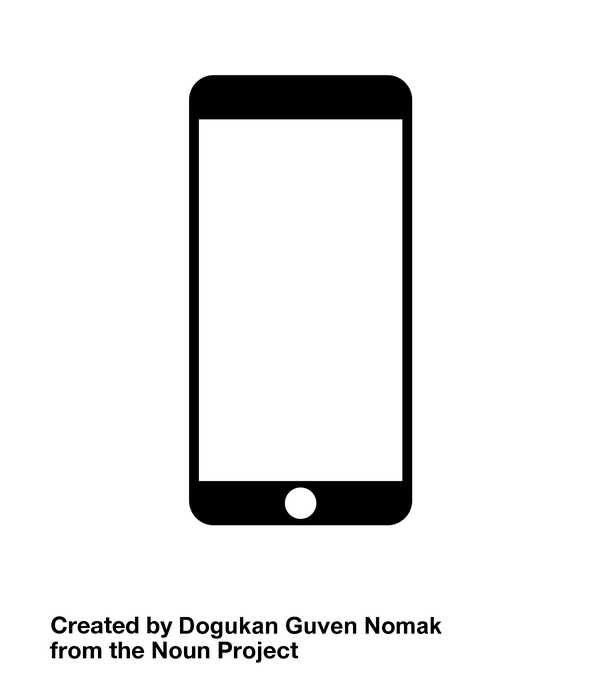 Type in chat box
OR
Press 1 on the phone
[Speaker Notes: 00:13 – 00:15 [2 min] – Ryanne

Trainer’s Notes: The goal of this activity is to introduce the characteristics of a digital campaign. By not telling learners what these characteristics are, and allowing them to figure it out on their own based on their previous knowledge, we will meet them where they are. Following this activity, we will review the key characteristics of a digital campaign and answer remaining questions 

Introduce activity 
Instructions: 
Together, we will review a total of 5 digital products one at a time 
You will have one minute per product to determine: 
What is the target audience? 
What is the message? 
What is consistent?]
3
LEARNING OBJECTIVES
KNOWLEDGE
SKILLS
ATTITUDE
[Speaker Notes: 00:74 – 00:75 [1 min] – Ryanne

Digital campaigns achieve measurable goals, broadcast relevant messaging, integrate all digital platforms, and are consistent.]
3
LEARNING OBJECTIVES
KNOWLEDGE
SKILLS
ATTITUDE
[Speaker Notes: 00:74 – 00:75 [1 min] – Ryanne

Digital campaigns achieve measurable goals, broadcast relevant messaging, integrate all digital platforms, and are consistent.]
3
LEARNING OBJECTIVES
KNOWLEDGE
SKILLS
ATTITUDE
[Speaker Notes: 00:74 – 00:75 [1 min] – Ryanne

Digital campaigns achieve measurable goals, broadcast relevant messaging, integrate all digital platforms, and are consistent.]
PROCESS TO DESIGN A TRAINING MODULE
1
ESTABLISH LEARNING OBJECTIVES
LEARNING OBJECTIVES: Modules, Learning Journey, Program
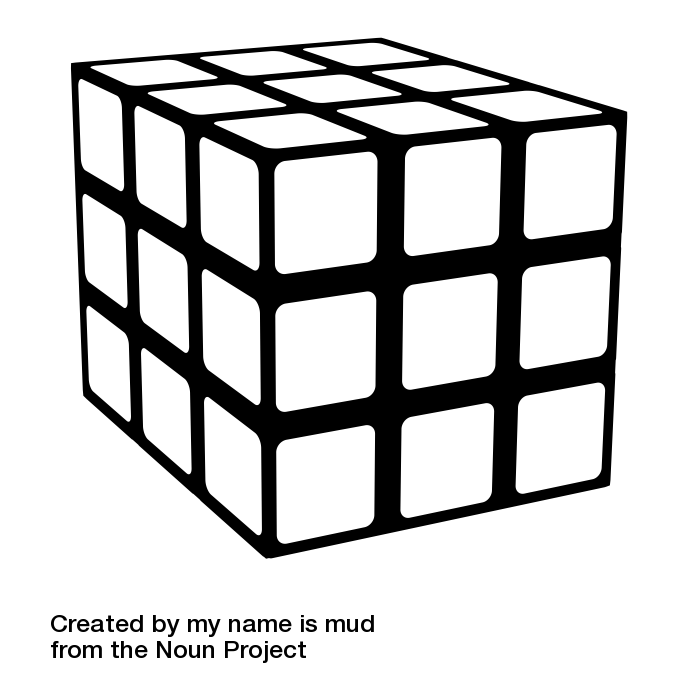 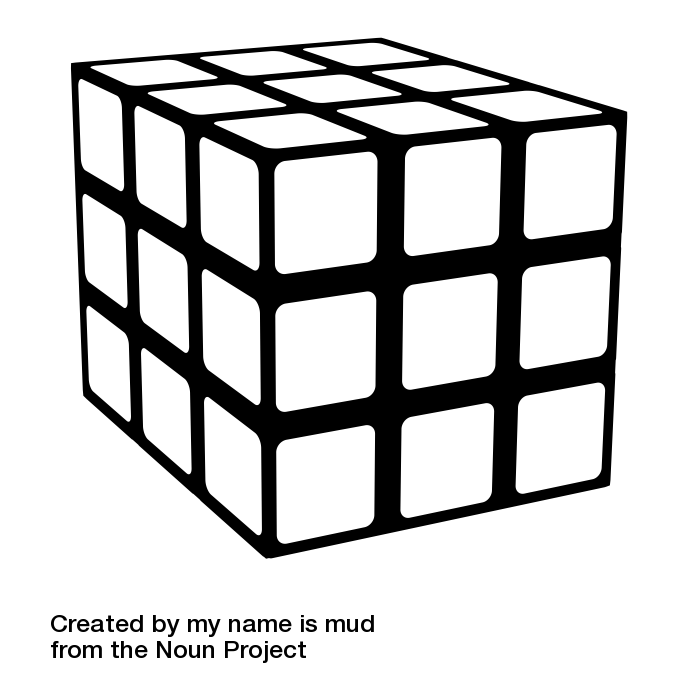 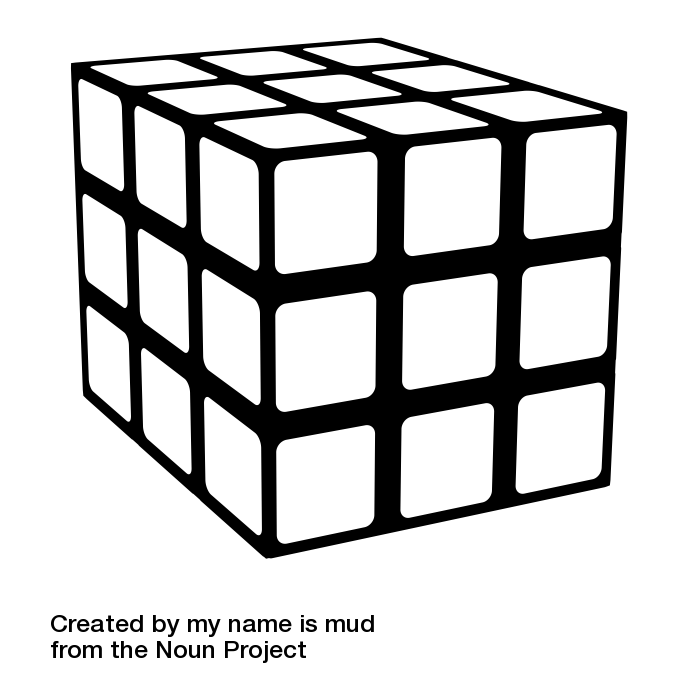 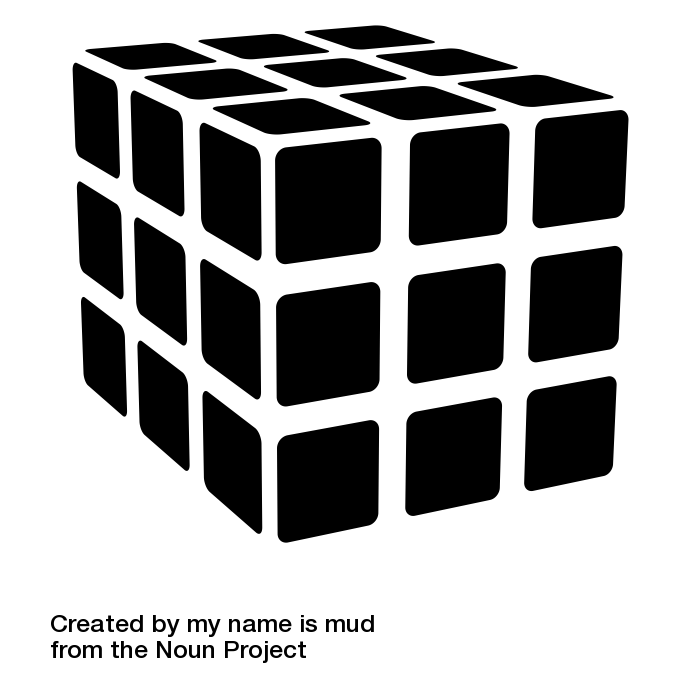 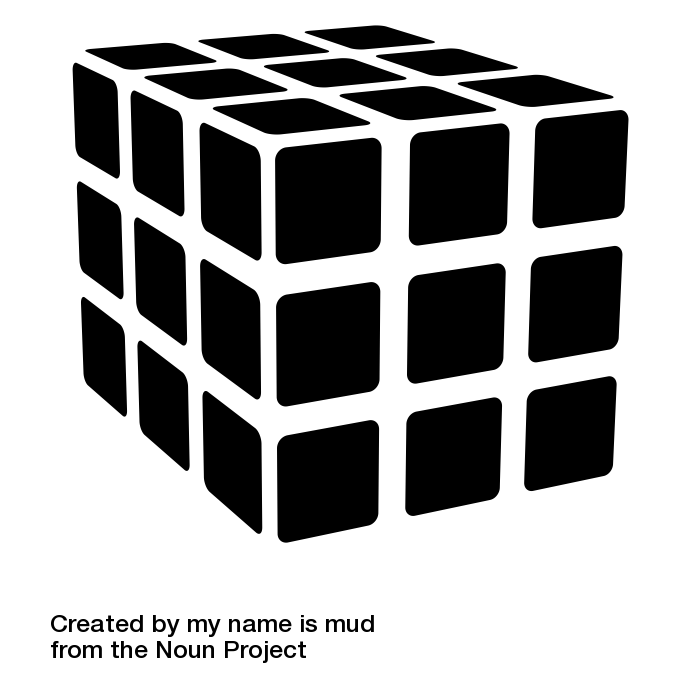 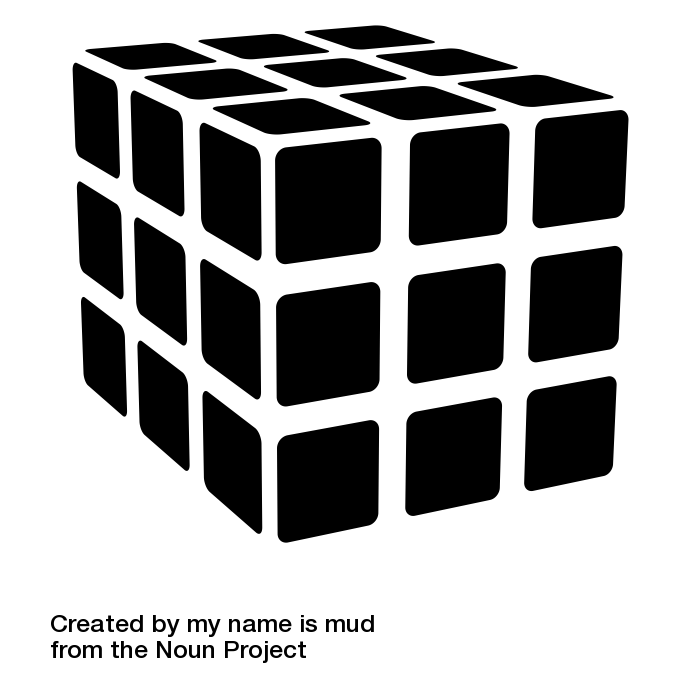 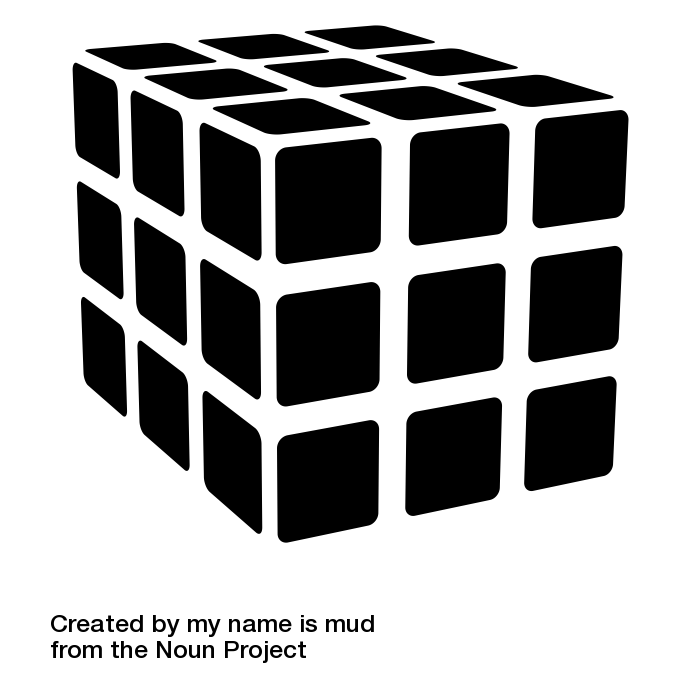 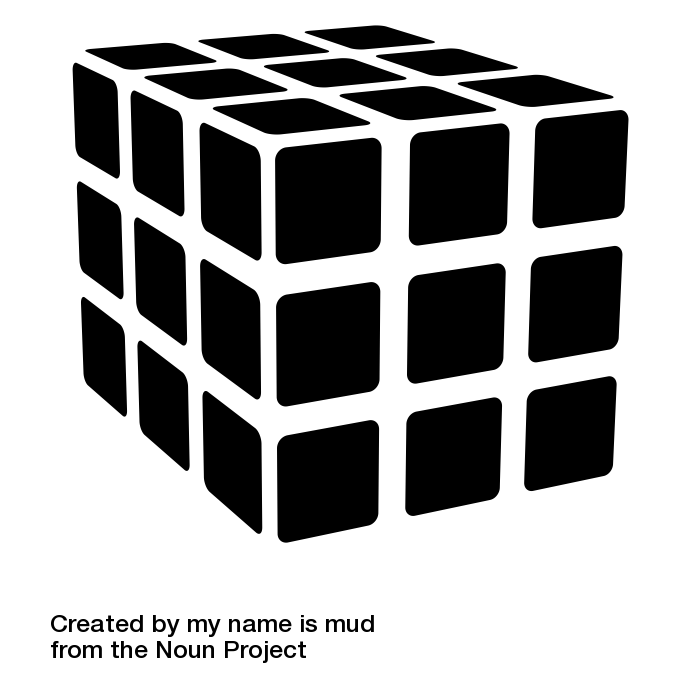 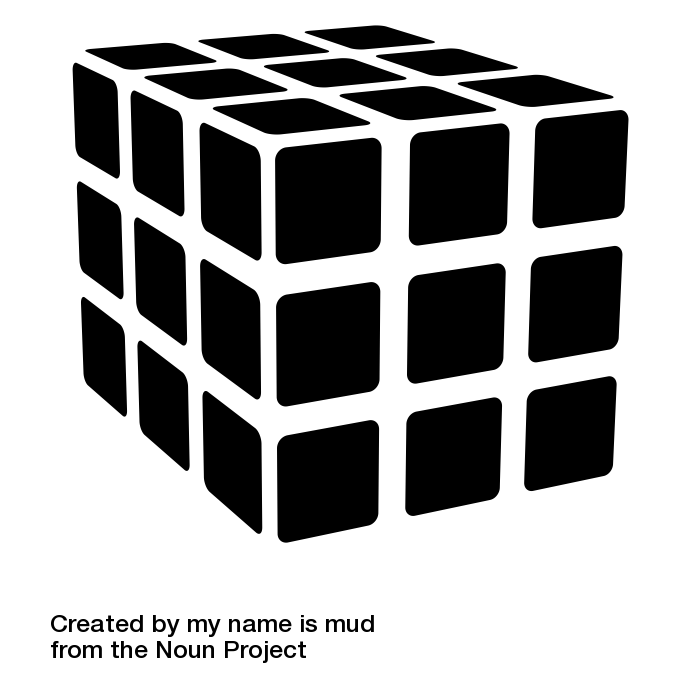 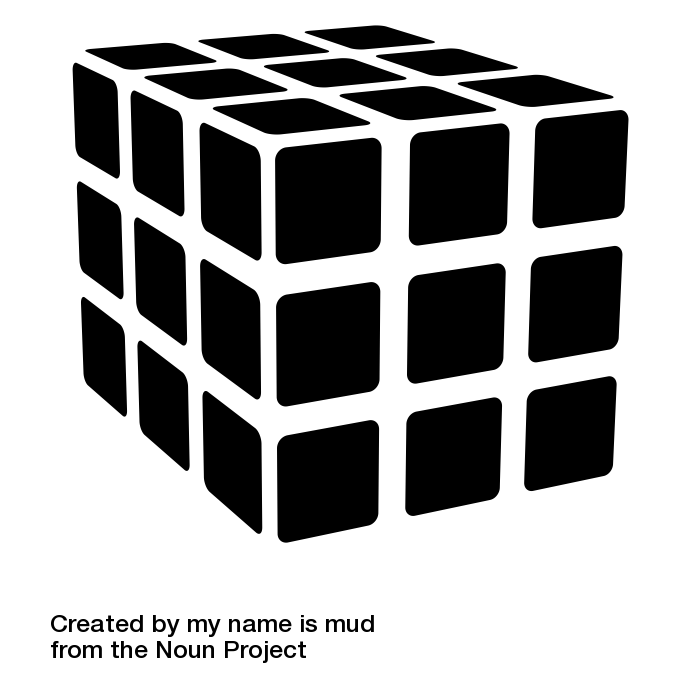 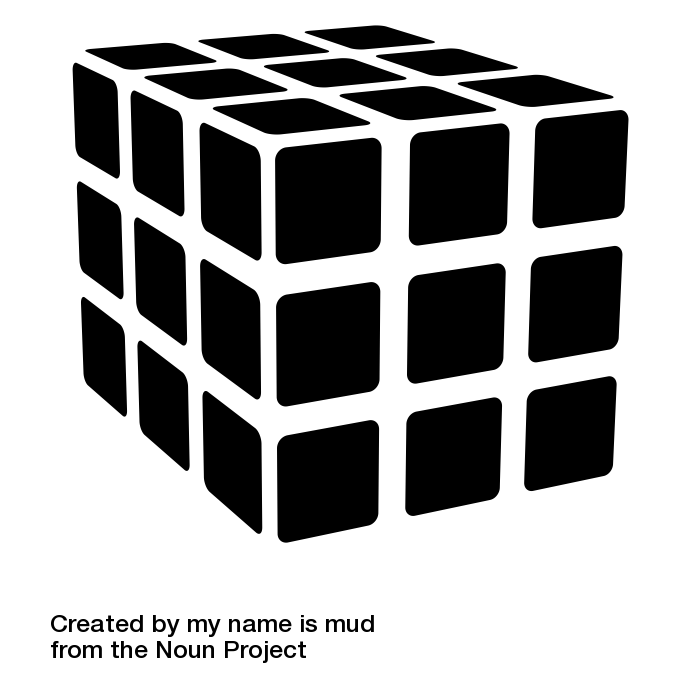 Training Module
Learning Journey
Training Program
PROCESS TO DESIGN A TRAINING MODULE
1
2
ESTABLISH LEARNING OBJECTIVES
DESIGN LEARNING EXPERIENCE
PROCESS TO DESIGN A TRAINING MODULE
4
1
2
3
ESTABLISH LEARNING OBJECTIVES
PLAN A DEBRIEF
DESIGN LEARNING EXPERIENCE
WRITE UP-FRONT MATERIAL
PROCESS TO DESIGN A TRAINING MODULE
4
1
2
3
ESTABLISH LEARNING OBJECTIVES
PLAN A DEBRIEF
DESIGN LEARNING EXPERIENCE
WRITE UP-FRONT MATERIAL
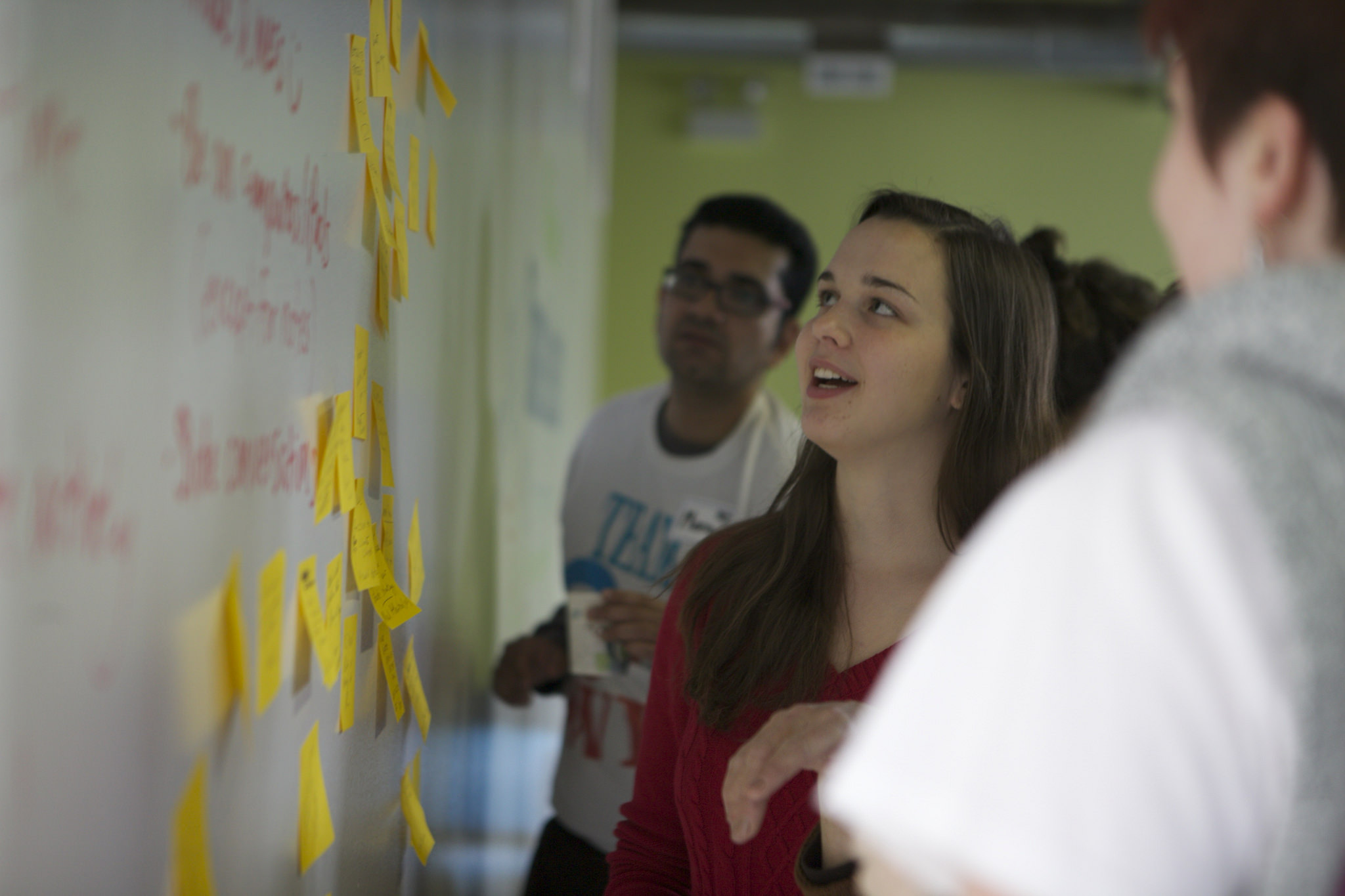 DESIGNING EXPERIENTIAL ACTIVITES
W/ CHELSEY WININGER
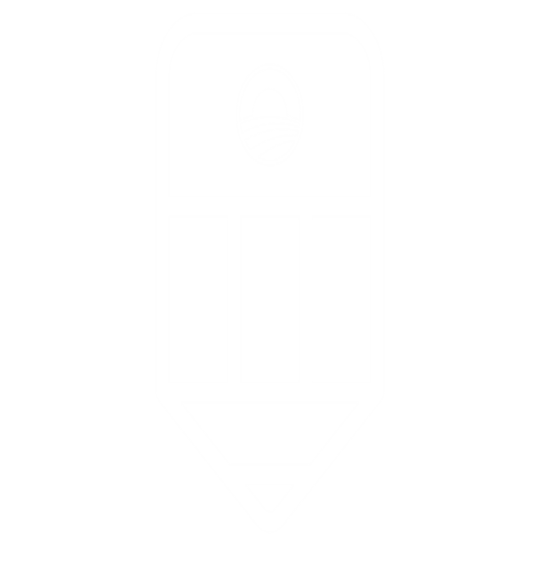 [Speaker Notes: CBW – Welcome and short story of self]
GOALS FOR TODAY
Learn how experiential activities help achieve learning objectives
K
Be able to design an experiential activity to teach new skills to learners
S
Feel confident designing an experiential activity first and leaving the up-front for later
A
AGENDA FOR TODAY
Advantages of Experiential Learning

Designing an Experiential Activity

Practice 

Types of Experiential Activities

Debrief and Close
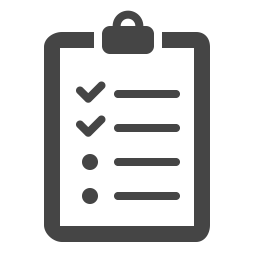 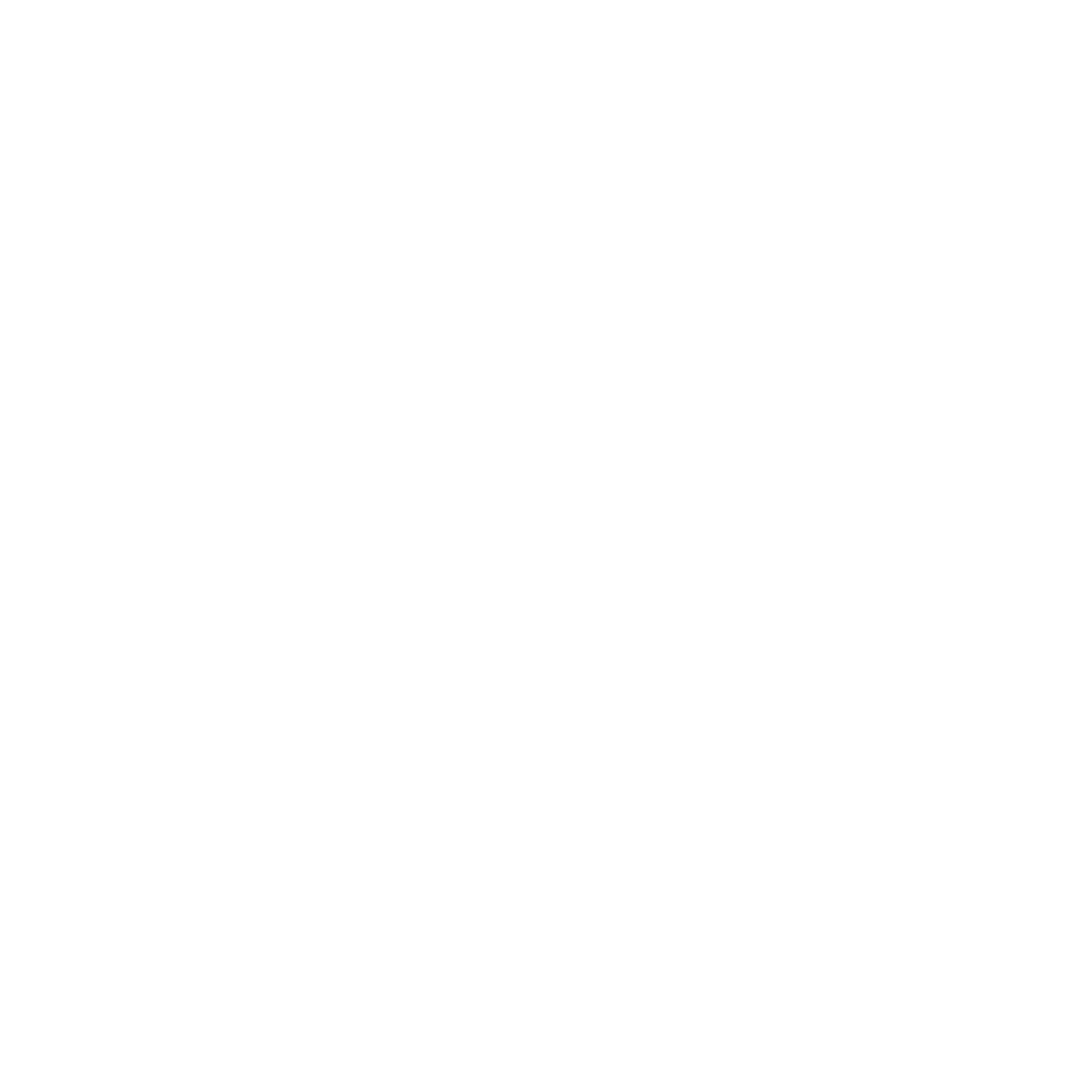 Did you take a driving test to get your license?
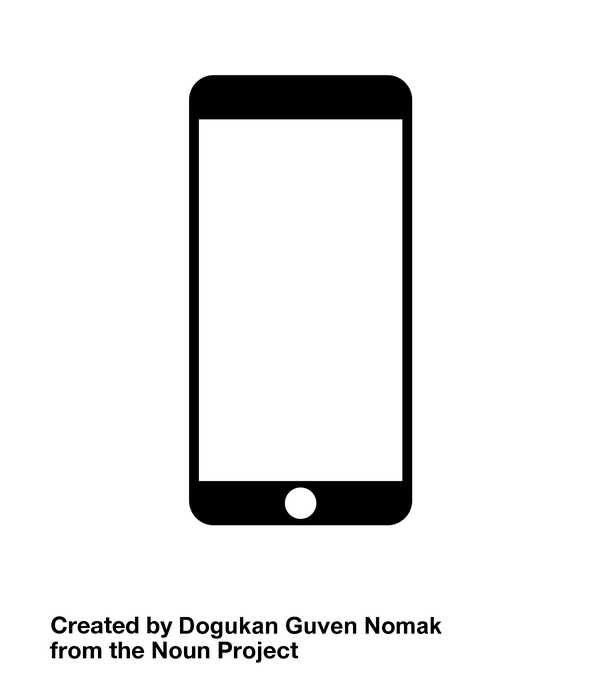 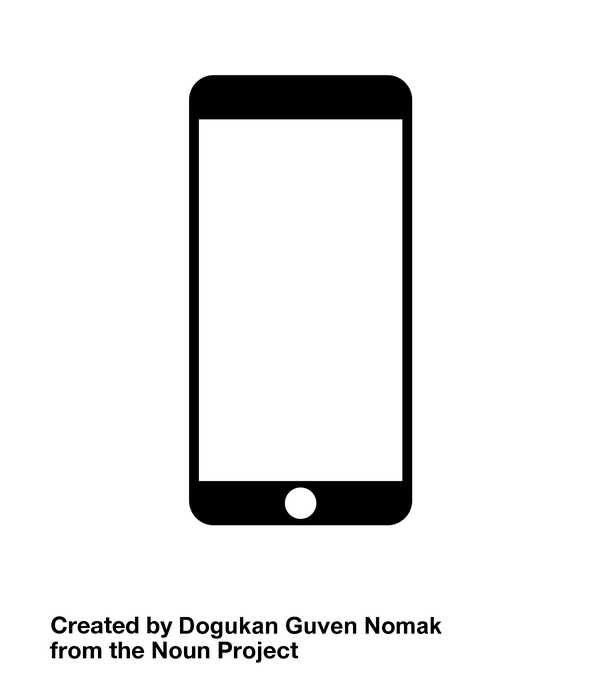 #1
#2
YES
NO
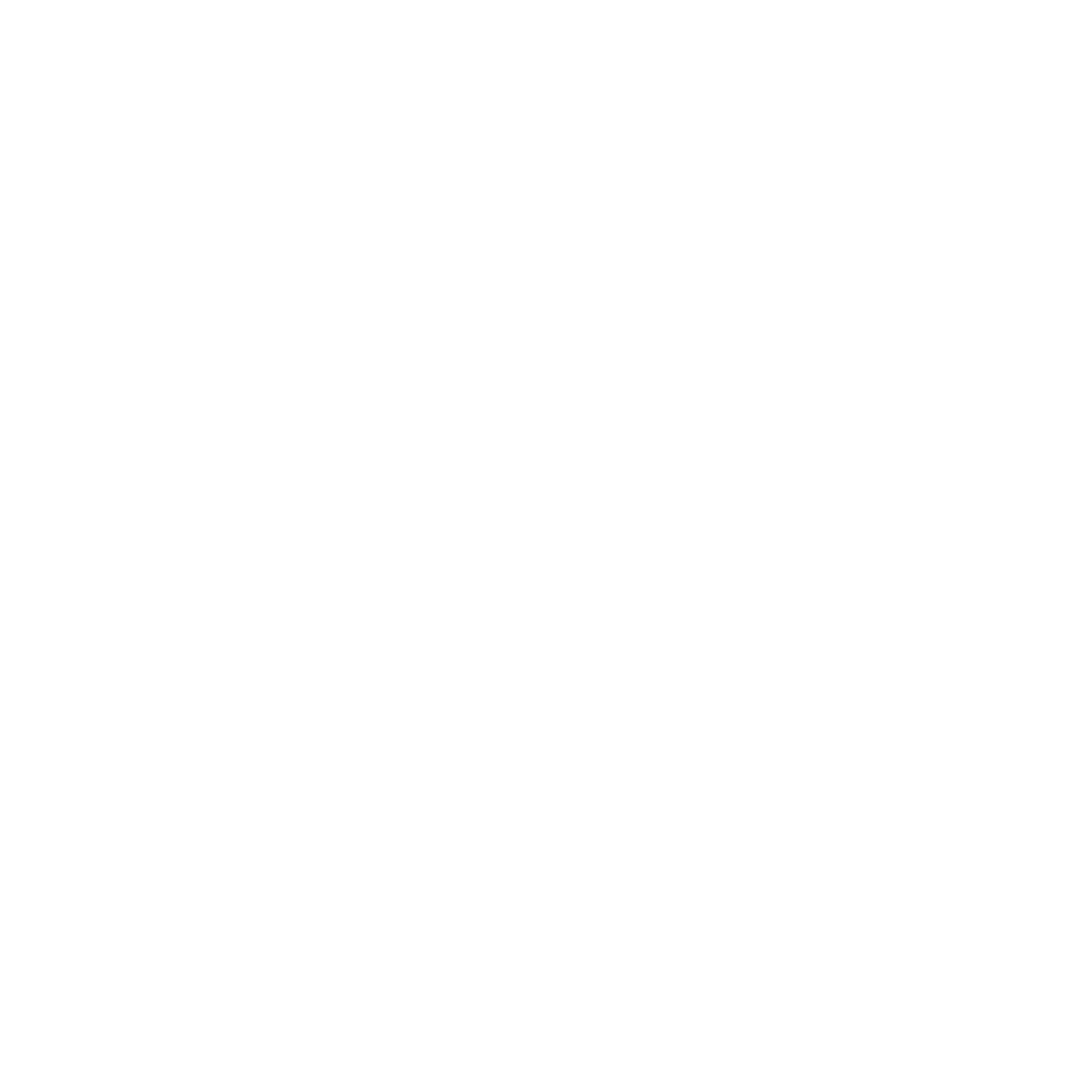 How did you prepare for your driving test?
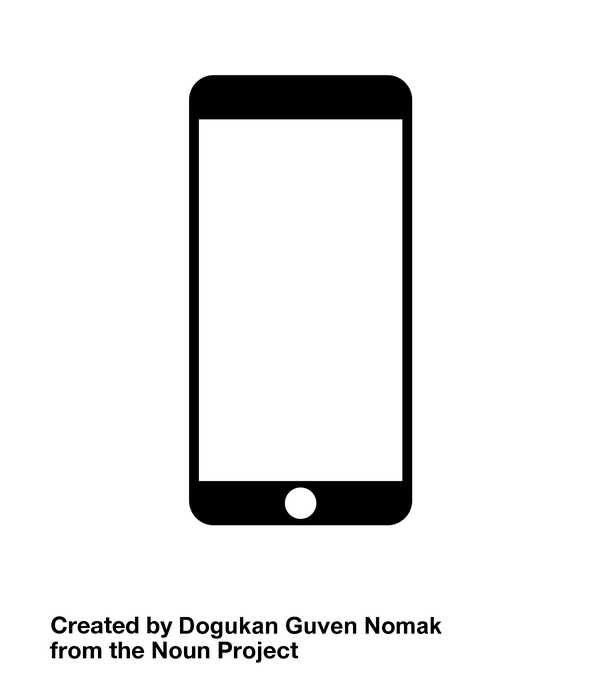 #1
Read a driving manual only
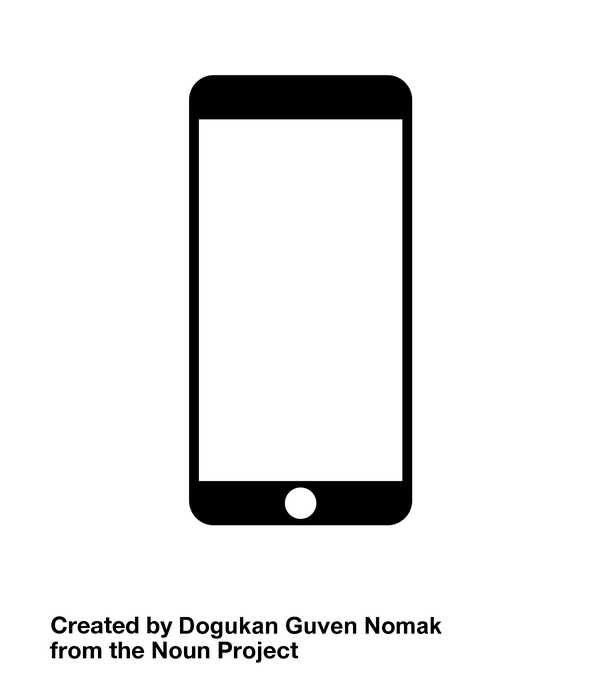 #2
Read a manual and practiced driving
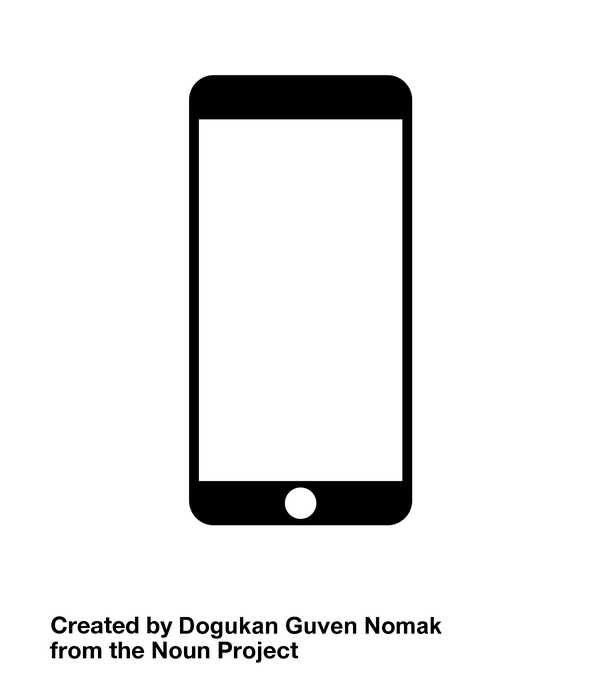 #3
Other
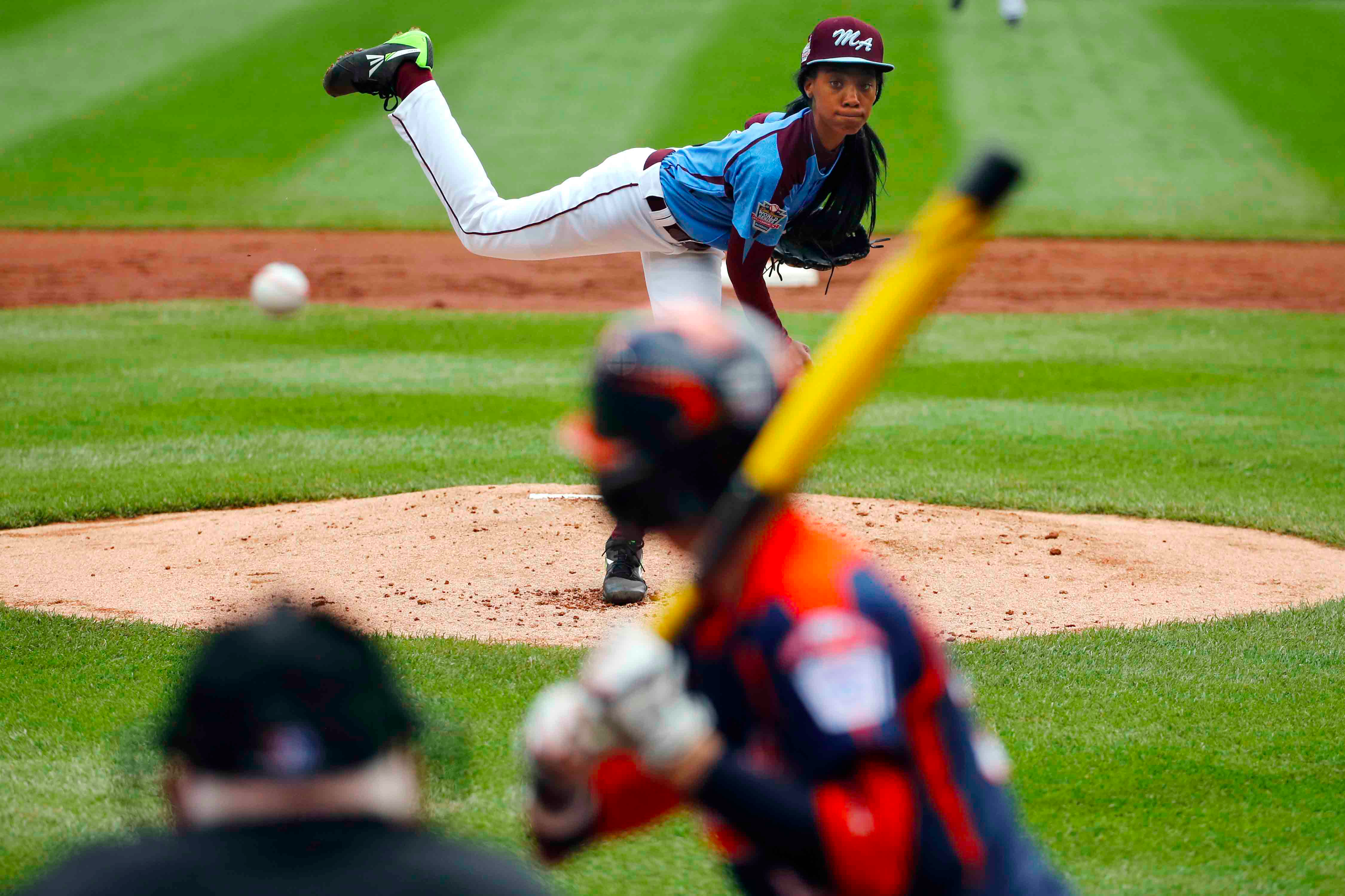 [Speaker Notes: Psychological– I can read all about how to hit a baseball, watch tape on how to hit a baseball, but won’t know how to actually do it until I take some swings
Behavioral– I can step into the batters box and try to hit the ball, but I won’t know which pitches to expect, how to be a strategic hitter, etc
I need to practice both to be an effective hitter]
ADULT LEARNING THEORY: ADULTS LEARN BY DOING
THE 20-60-20 RULE
20% 
Up-Front Content
20% 
Debrief
60% 
Experience
LEARNING HAPPENS HERE
[Speaker Notes: As Ashley said last week, the experience– the combination of psychological and behavioral learning– is where adults learn]
Your Turn!
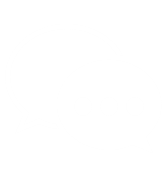 Review the Adult Learning Theory training module in which you participated last Thursday

In column A outline the goals of the training

In column B describe one of the experiential activities in which you participated 

In column C describe how the activity helped you meet the goal/s of the training
1
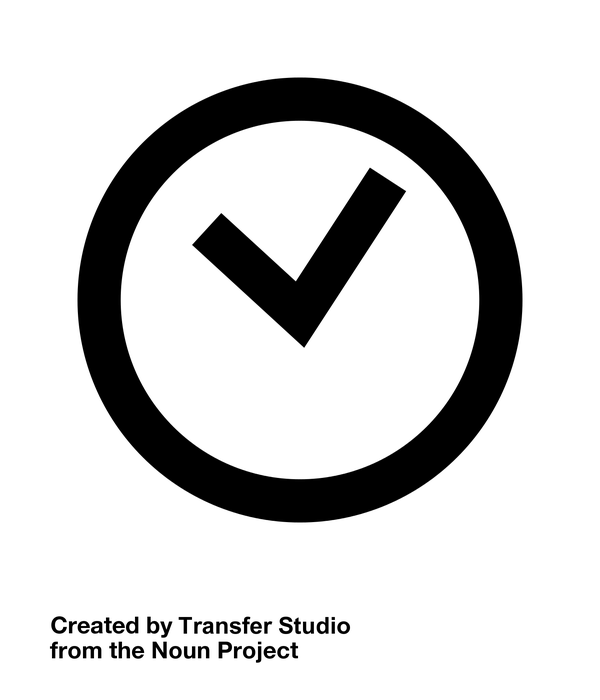 2
3
Experiential Activity #1
10 Minutes
4
ACCESS WORKBOOK
[Speaker Notes: To prove it, we are going to review the adult learning theory training module you did last week.]
Your Turn!
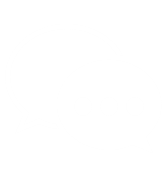 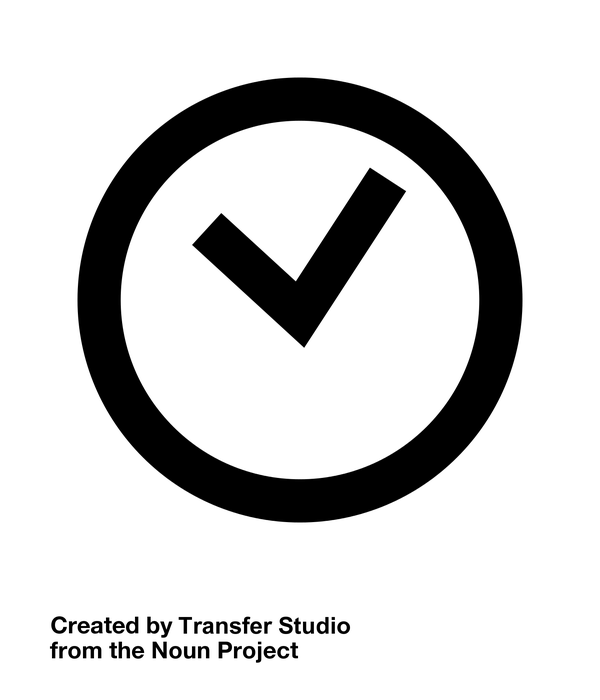 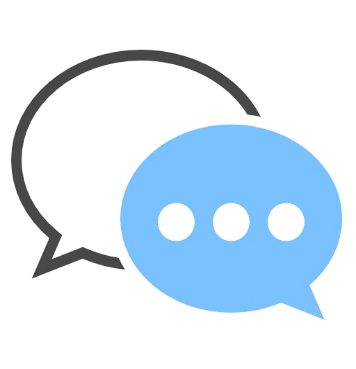 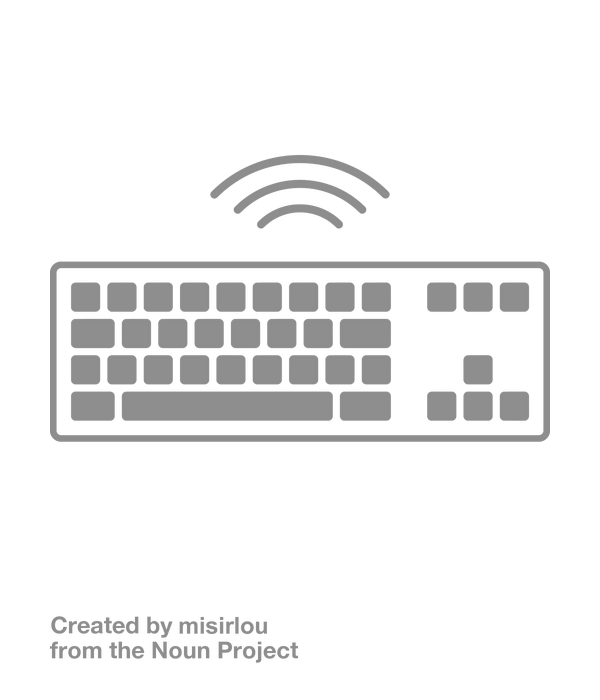 Experiential Activity #1
DEBRIEF
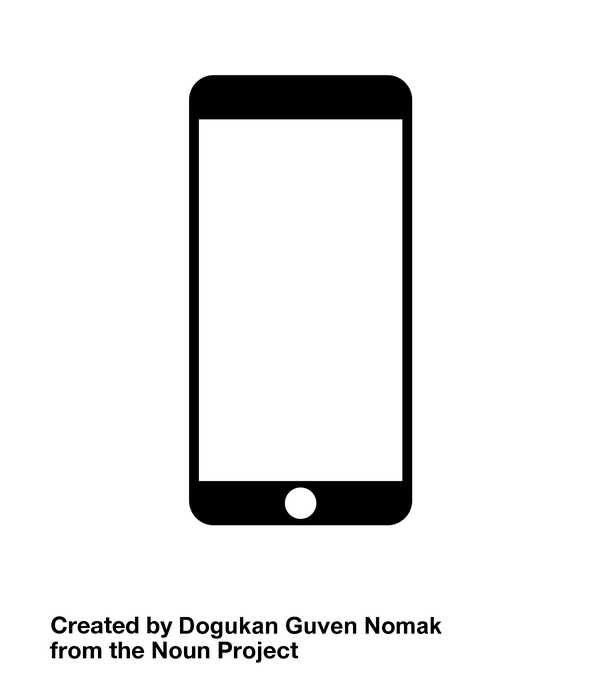 Type in chat box
OR
Press 1 on the phone
PSYCHOLOGICAL ENGAGEMENT
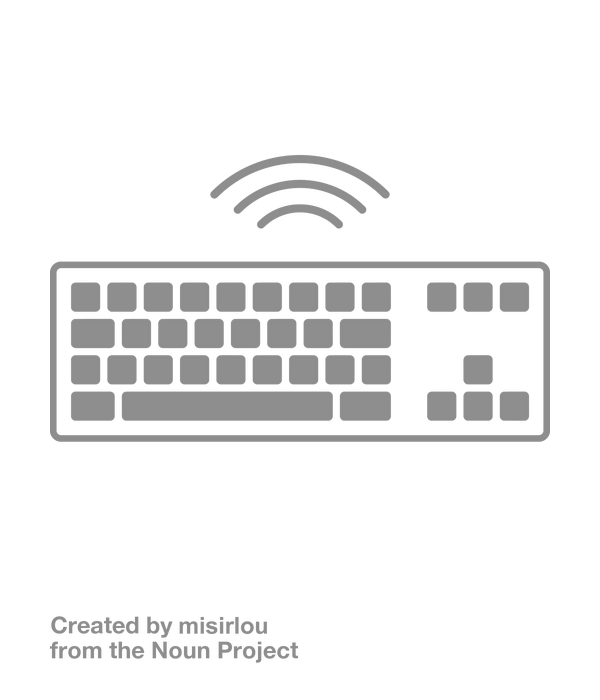 What do you think                                                               means?
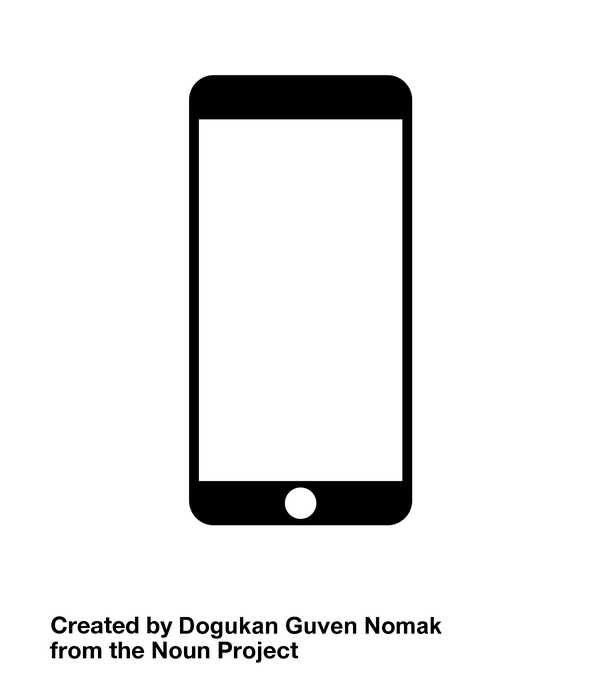 Type in chat box
OR
Press 1 on the phone
[Speaker Notes: I’ve used this phrase a couple times– psychological engagement.  What do you think it means?

It means engagement—or learning– that is done by digesting the information by yourself and working through the information on your own time

What are some examples of psychological engagements.]
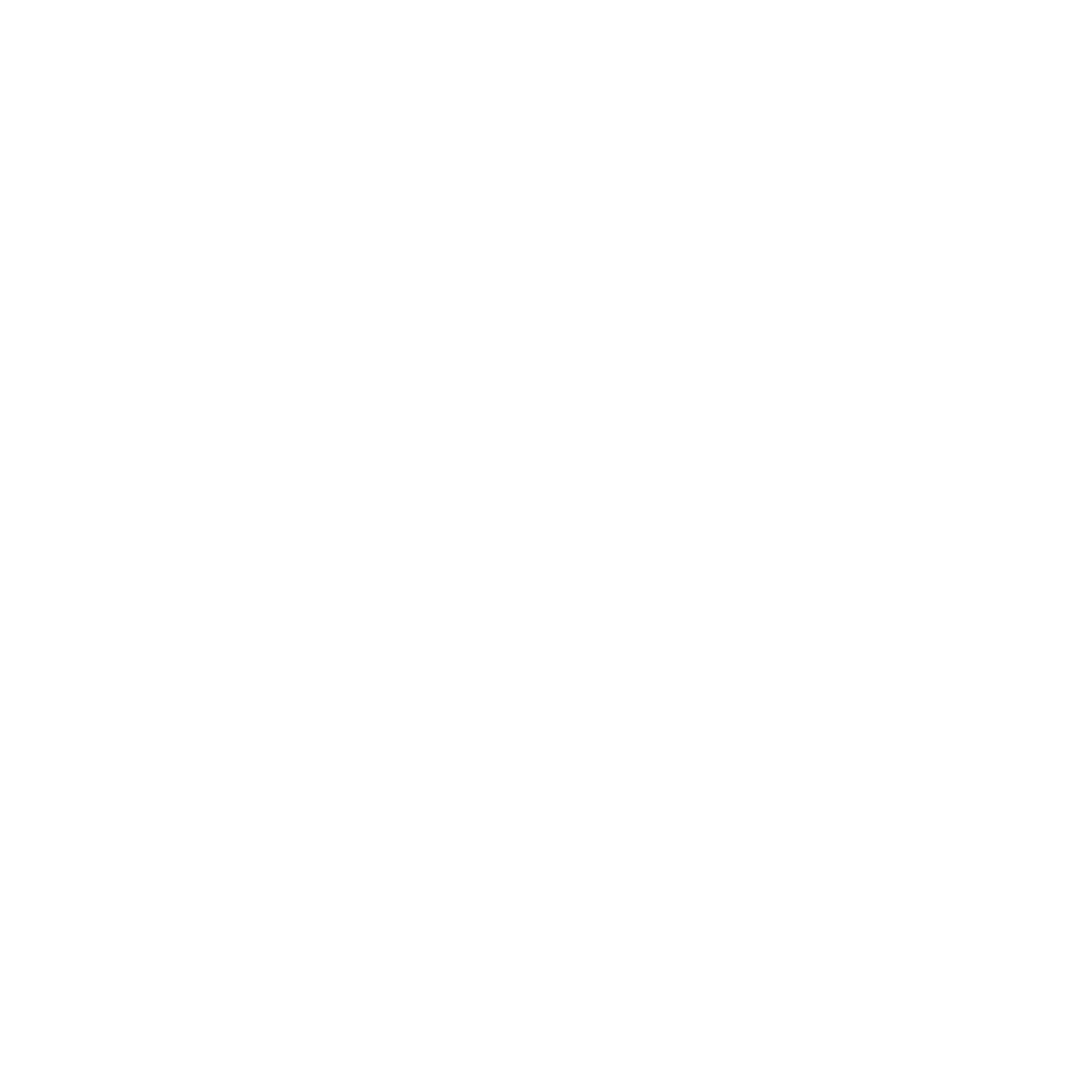 PSYCHOLOGICAL ENGAGEMENT
[Speaker Notes: In the baseball example, the psychological engagement is reading about hitting, watching tape of people hitting, etc.  I’m on my own working through concepts]
BEHAVIORAL ENGAGEMENT
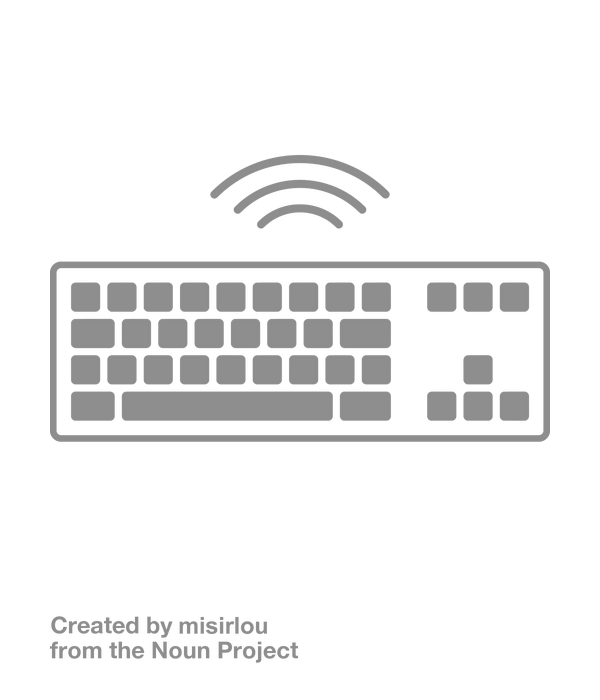 What do you think                                                                means?
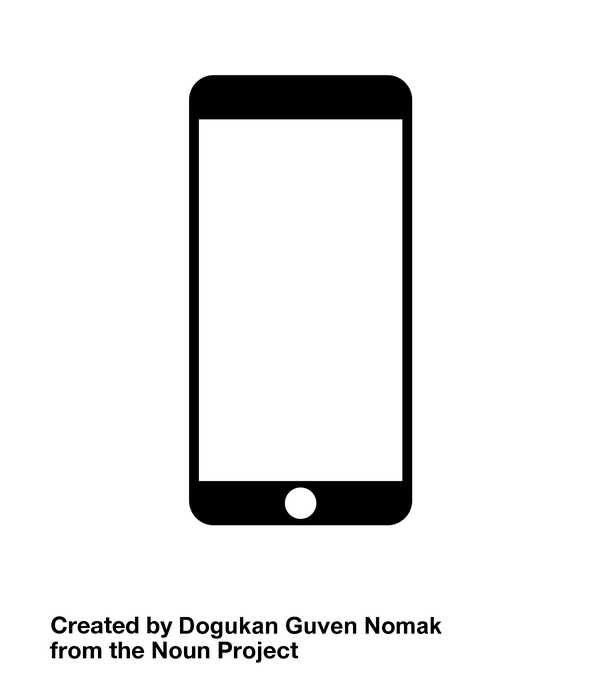 Type in chat box
OR
Press 1 on the phone
[Speaker Notes: In contrast, what does behavioral engagement mean?]
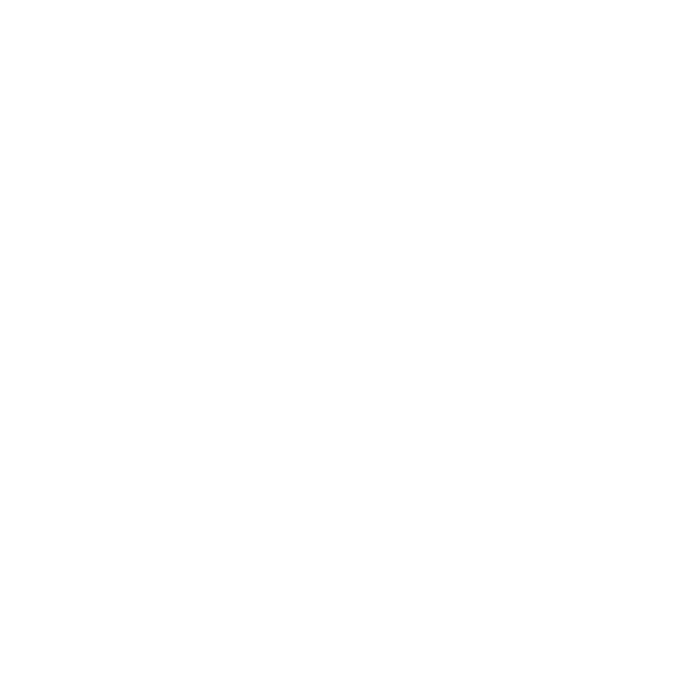 BEHAVIORAL ENGAGEMENT
[Speaker Notes: In the baseball example, practicing my swing is behavioral engagement.  I’m physically active in my learning]
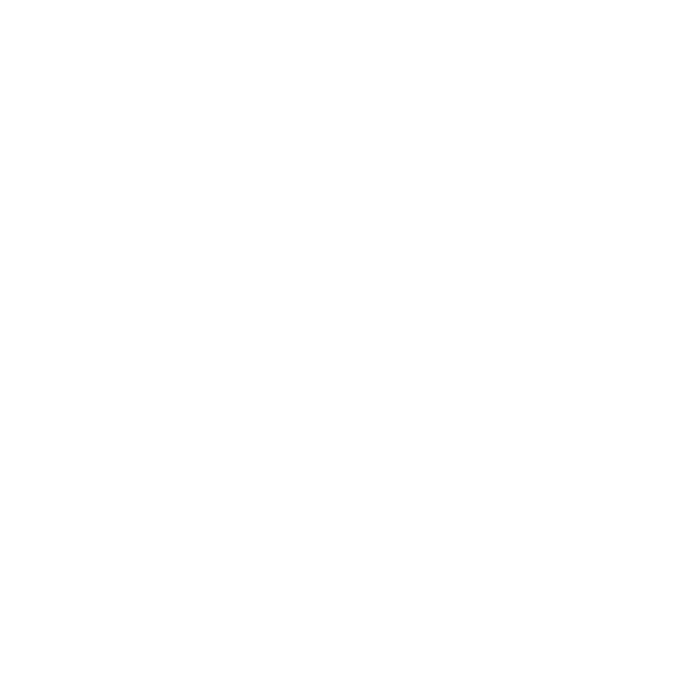 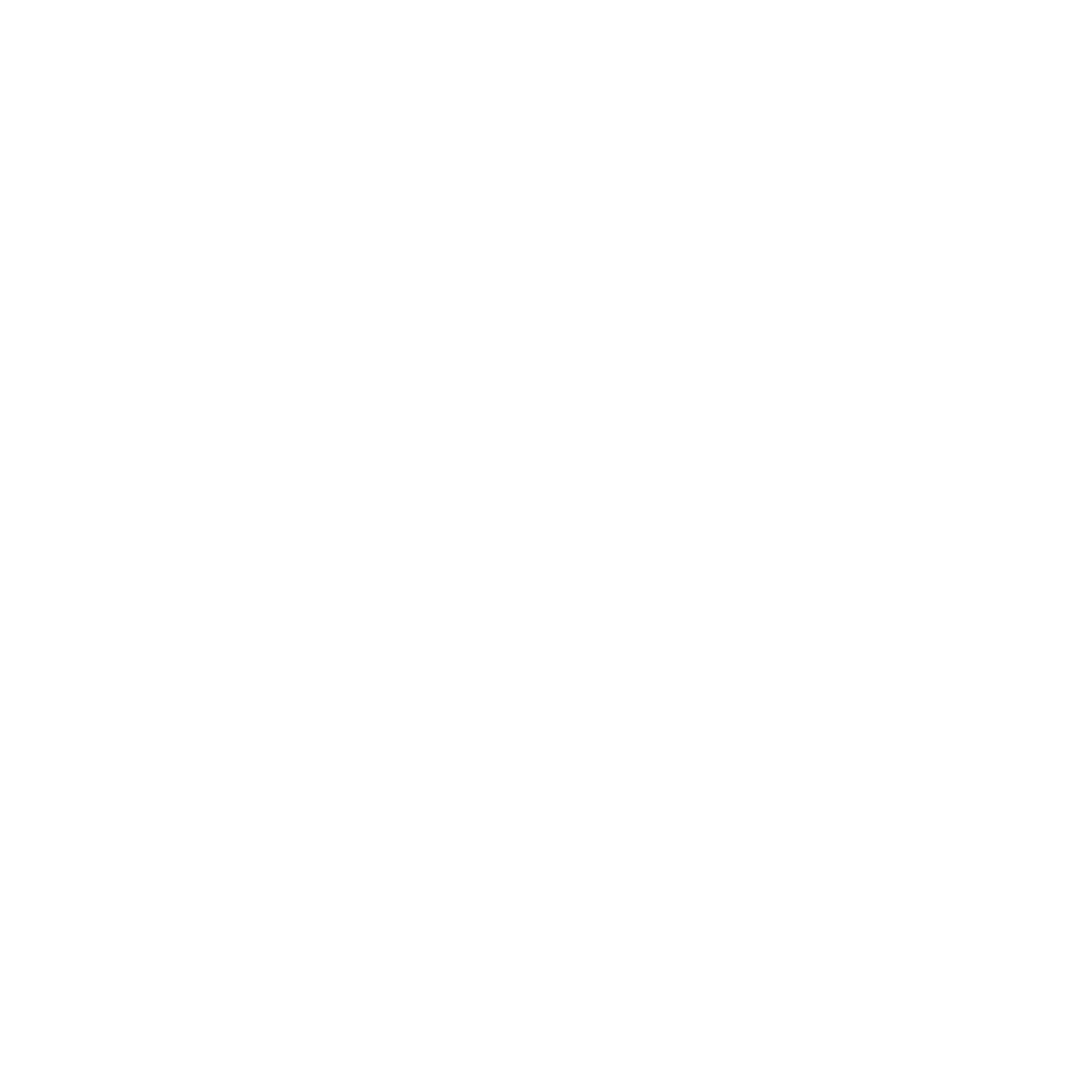 EFFECTIVE EXPERIENTIAL ACTIVITIES

Adults are more likely to retain information when they participate in activities that are both psychologically and behaviorally engaging
[Speaker Notes: Effective experiential activities combine the two.  To be the best hitter out there, I need to be mentally prepared, which I do through reading and watching tape, and physically prepared, which I practice by going to the batting cages.  

In training, we want to create experiential activities that are both psychologically and behaviorally engaging because that is where adults learn.  The more difficult the concept, the more experiential space there needs to be in your training and the more participants need to work together.  

In other words…]
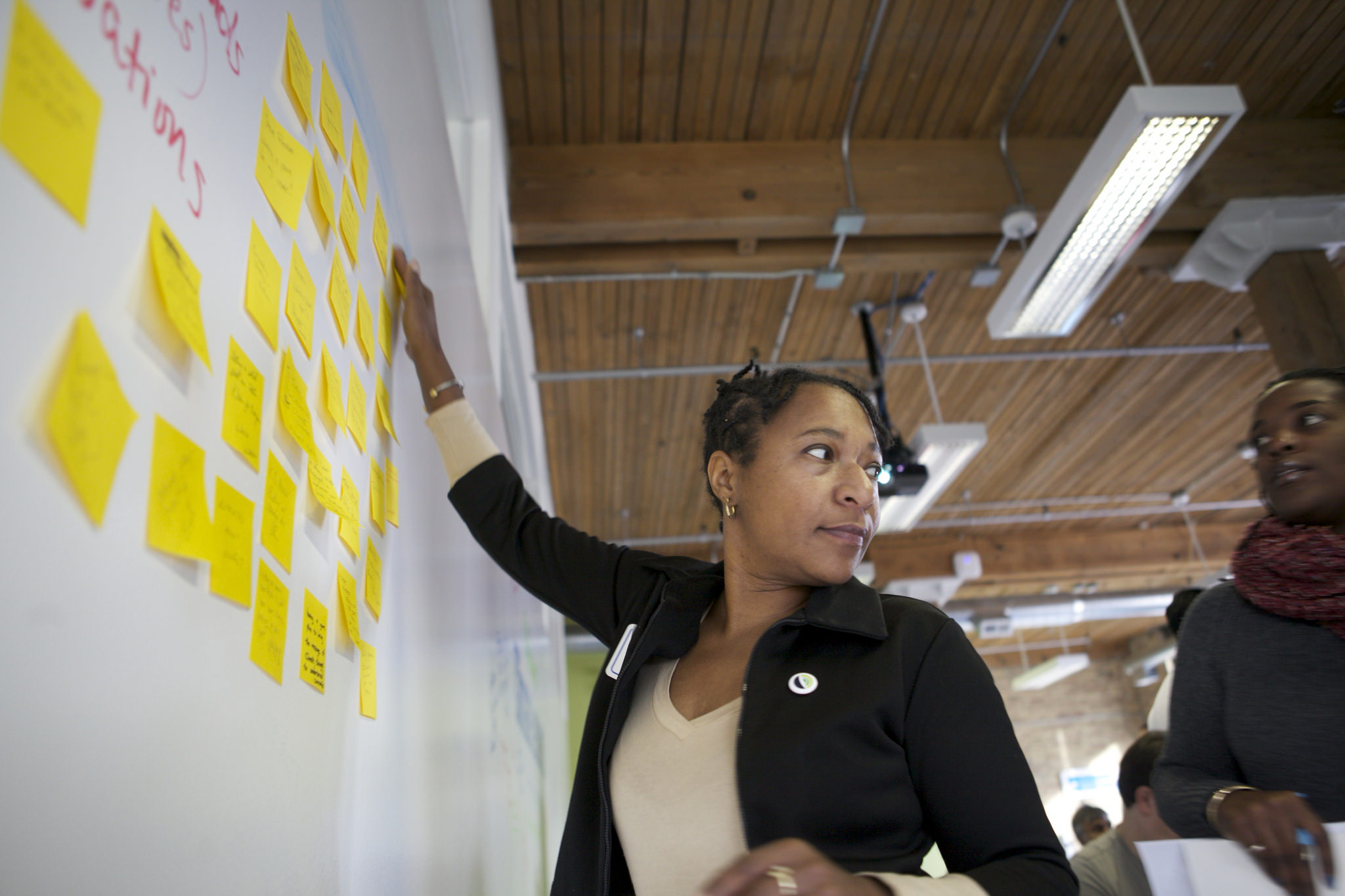 ADULTS LEARN BY DOING
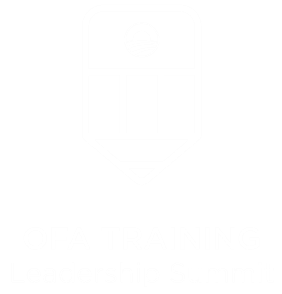 AGENDA FOR TODAY
Advantages of Experiential Learning

Designing an Experiential Activity

Practice 

Types of Experiential Activities

Debrief and Close
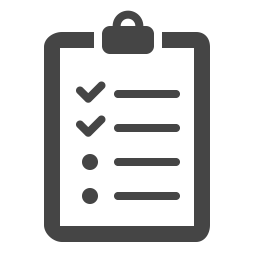 STEPS TO DESIGN AN EXPERIENTIAL ACTIVITY
Align Activity to Goals
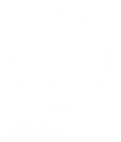 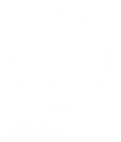 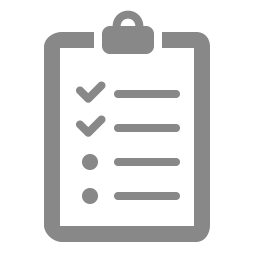 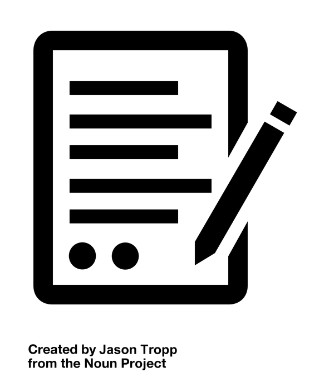 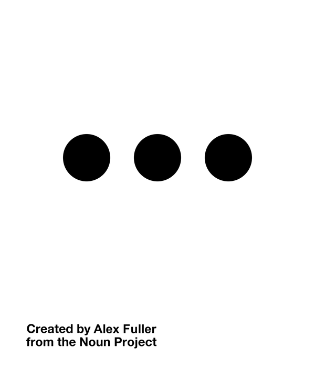 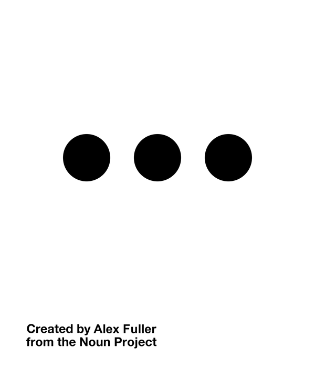 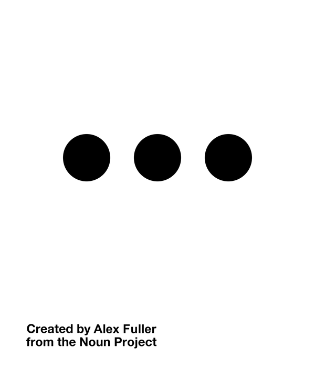 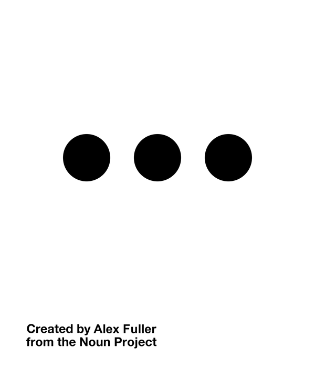 Activity
Goals
[Speaker Notes: As we saw in our first exercise, the experiential activity needs to align with the goals of our training]
STEPS TO DESIGN AN EXPERIENTIAL ACTIVITY
Align Activity to Goals
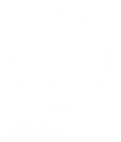 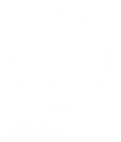 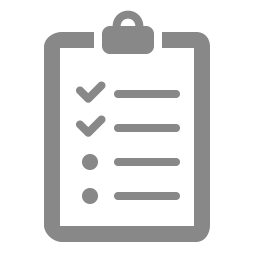 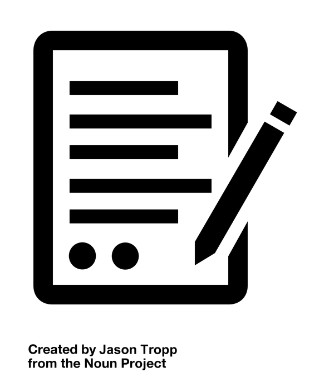 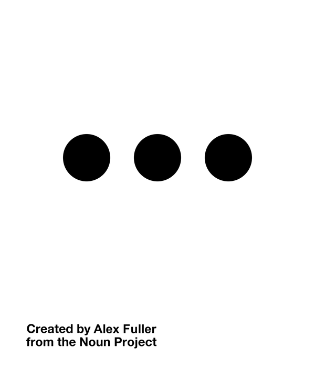 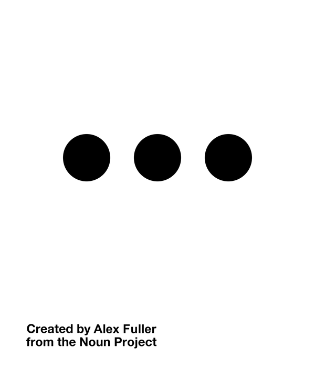 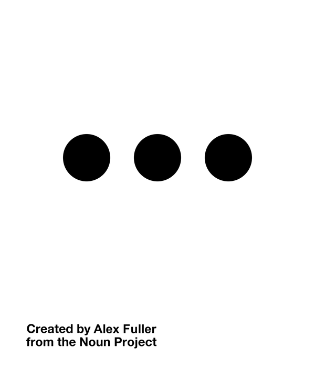 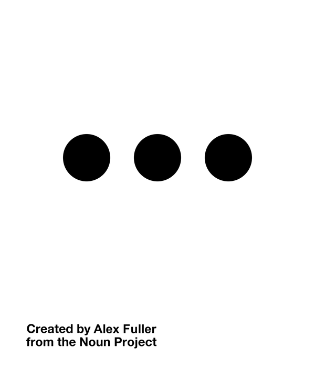 Activity
Goals
Be able to host a 
one-on-one meeting by following a one-on-one agenda
[Speaker Notes: So, if you are hosting a training where the goal is for the participants to be able to host a 1:1 meeting, what experiential activity can you do?]
STEPS TO DESIGN AN EXPERIENTIAL ACTIVITY
Align Activity to Goals
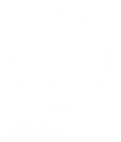 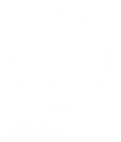 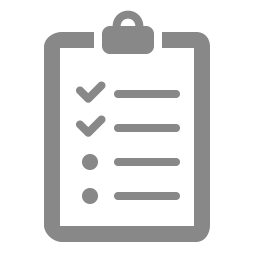 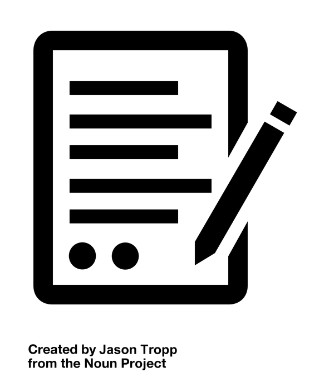 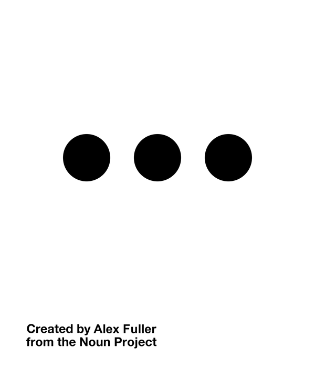 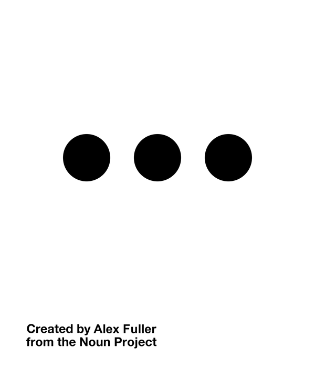 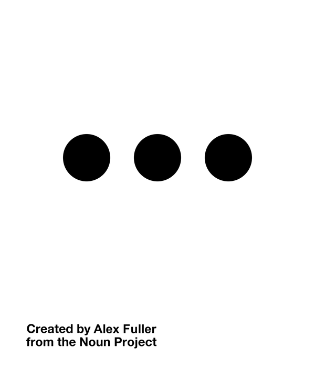 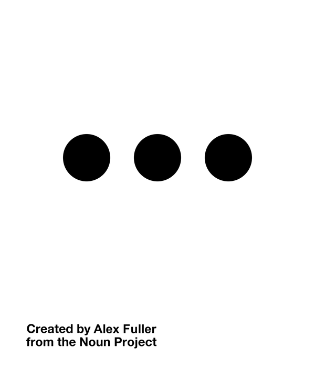 Activity
Goals
Be able to host a 
one-on-one meeting by following a one-on-one agenda
Work with a partner to simulate a one-on-one meeting. Use the one-on-one agenda
STEPS TO DESIGN AN EXPERIENTIAL ACTIVITY
Align Activity to Goals
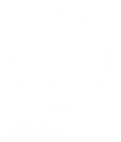 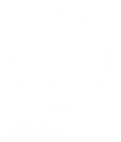 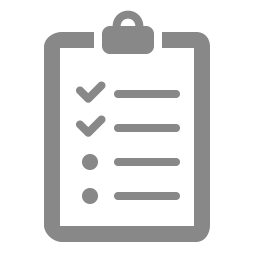 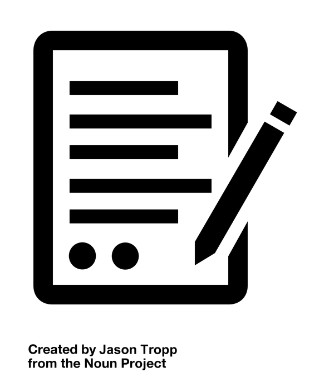 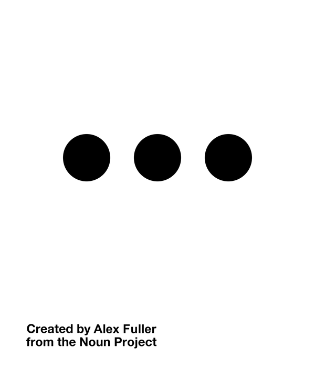 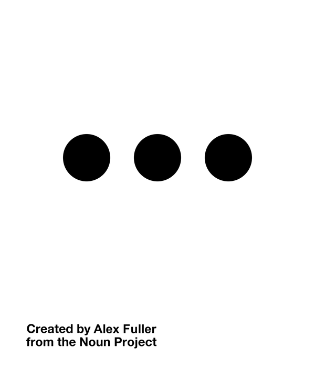 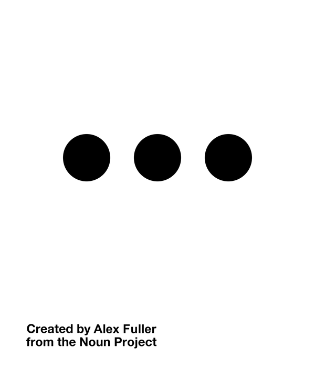 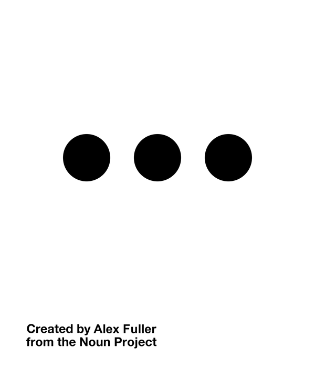 Activity
Goals
Be able to design an experiential activity to teach new skills to learners
[Speaker Notes: A goal for tonight’s training is for you to leave being able to design an experiential activity to teach new skills to learners.]
STEPS TO DESIGN AN EXPERIENTIAL ACTIVITY
Align Activity to Goals
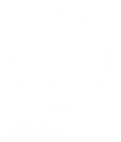 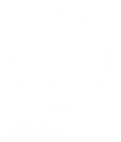 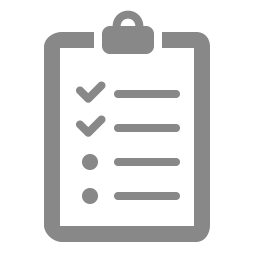 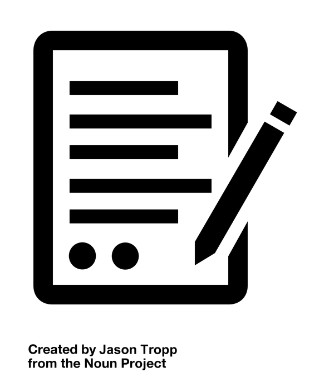 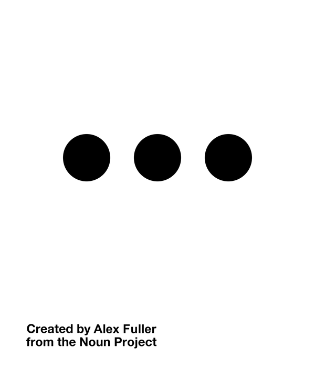 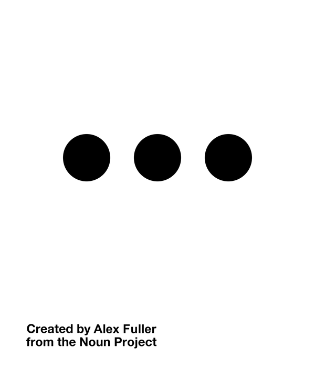 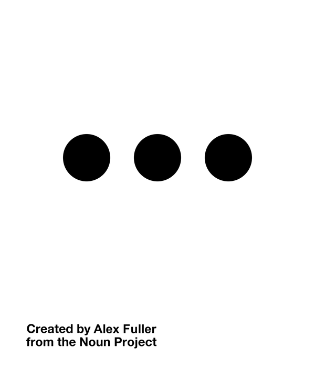 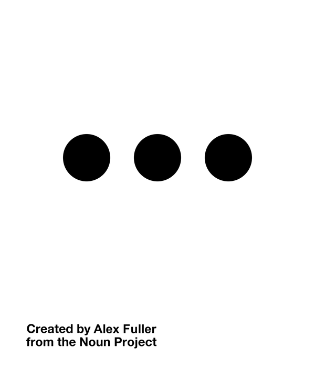 Activity
Goals
Be able to design an experiential activity to teach new skills to learners
?
[Speaker Notes: How do you think we are going to accomplish this goal?]
AGENDA FOR TODAY
Advantages of Experiential Learning

Designing an Experiential Activity

Practice 

Types of Experiential Activities

Debrief and Close
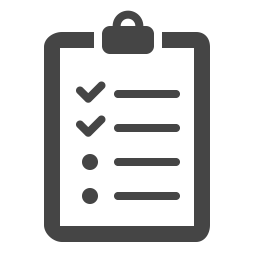 [Speaker Notes: By practicing!]
Your Turn!
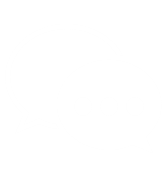 You and your partner are working on a survivor training for tourists visiting a mysterious island in the Caribbean. 

Write a SKILL objective, and design an experiential activity that helps island visitors survive their visit. 


PRO-TIP: It takes many skills to survive. Only focus on one skill.
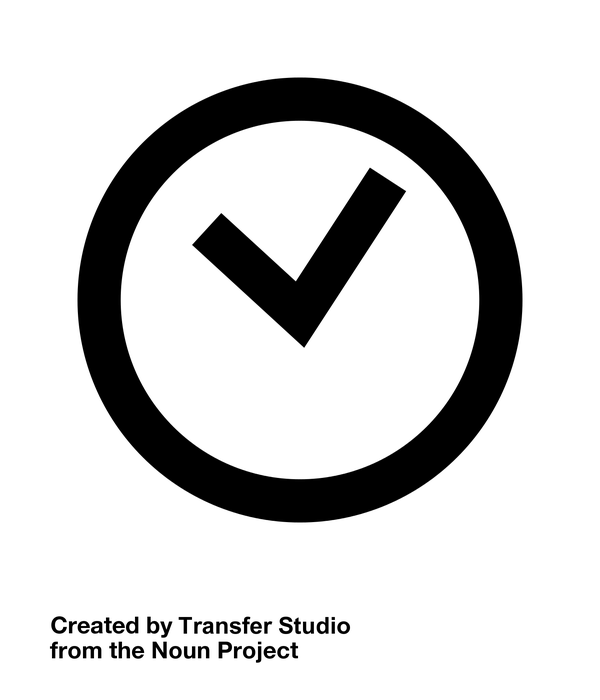 Experiential Activity #2
20 Minutes
ACCESS WORKBOOK
Your Turn!
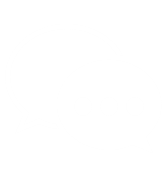 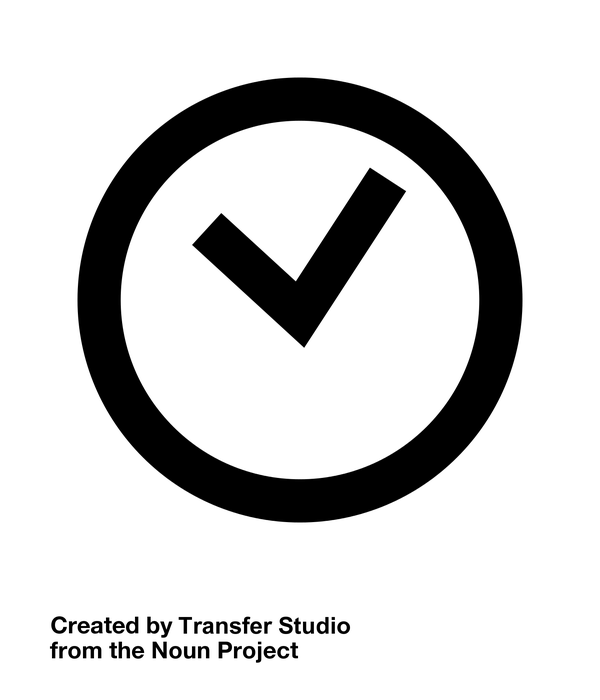 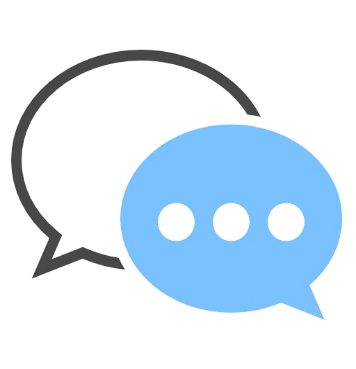 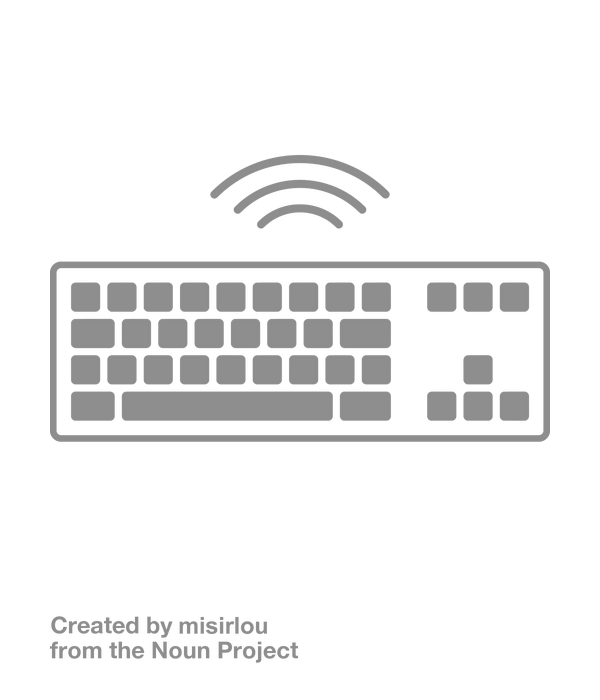 Experiential Activity #2
DEBRIEF
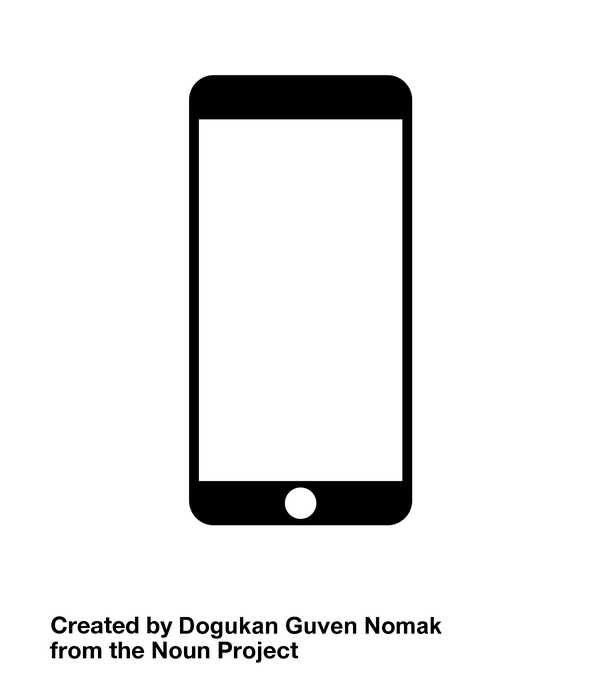 Type in chat box
OR
Press 1 on the phone
[Speaker Notes: Call on someone who is going to share 
the skill they want their learners to come away knowing how to do and 
The experiential activity they are going to use to teach learners this skill]
AGENDA FOR TODAY
Advantages of Experiential Learning

Designing an Experiential Activity

Practice 

Types of Experiential Activities

Debrief and Close
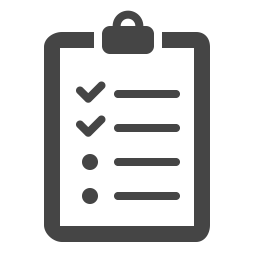 STEPS TO DESIGN AN EXPERIENTIAL ACTIVITY
Types of Activities
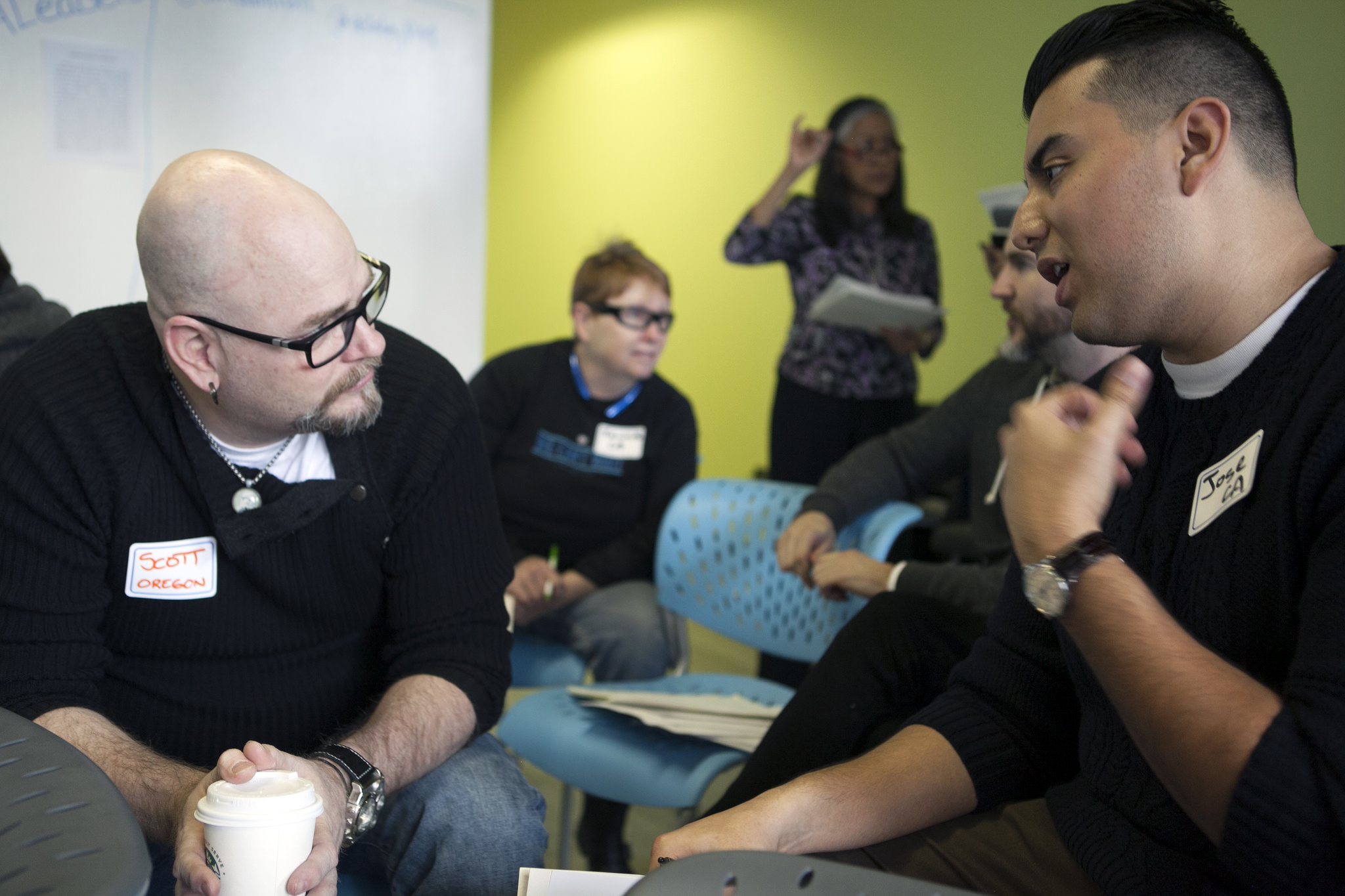 ROLE-PLAY
[Speaker Notes: When would a role play be a useful experiential activity?]
STEPS TO DESIGN AN EXPERIENTIAL ACTIVITY
Types of Activities
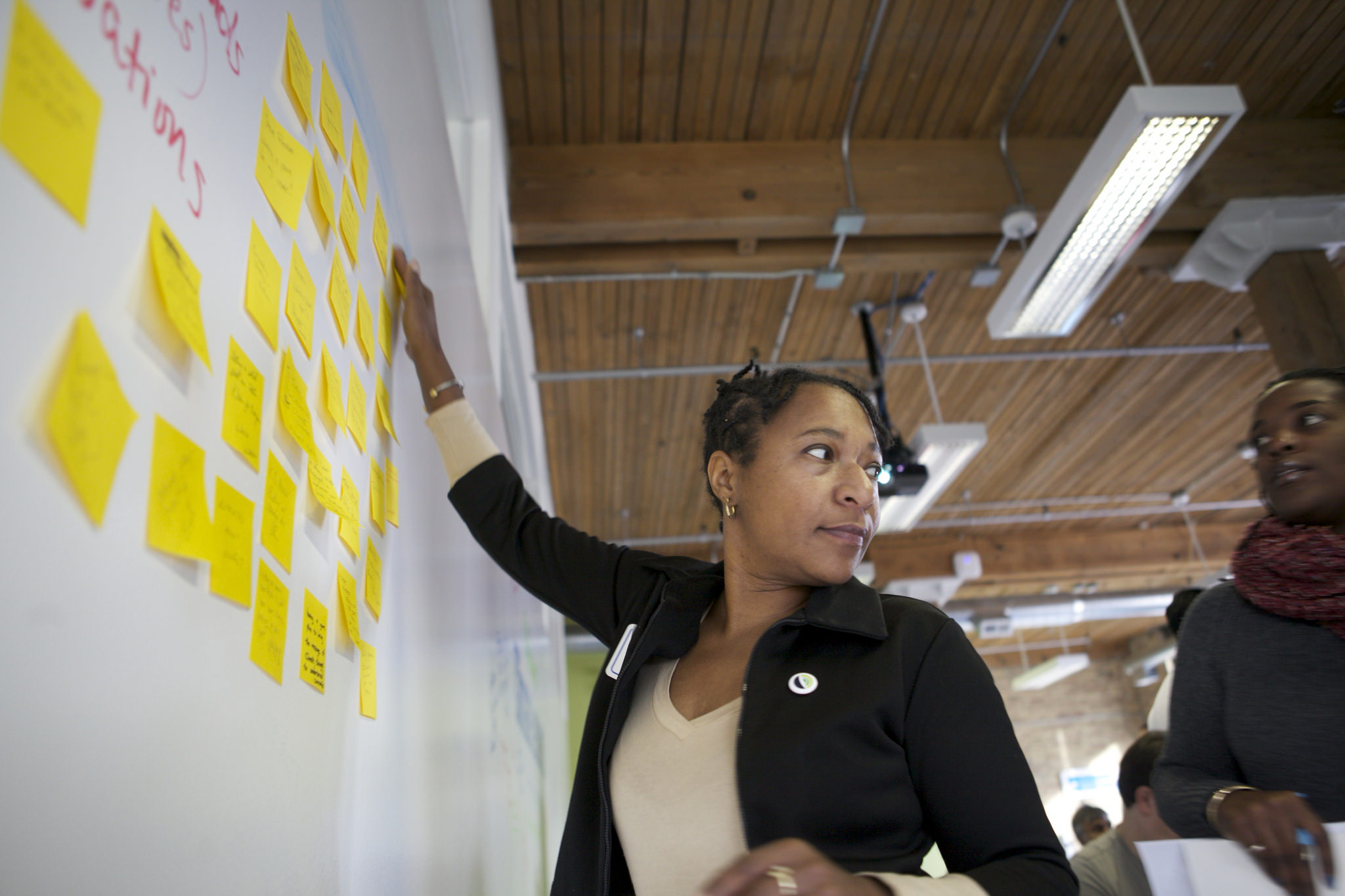 REFLECT AND SHARE
[Speaker Notes: When would a reflect and share be a useful experiential activity]
STEPS TO DESIGN AN EXPERIENTIAL ACTIVITY
Types of Activities
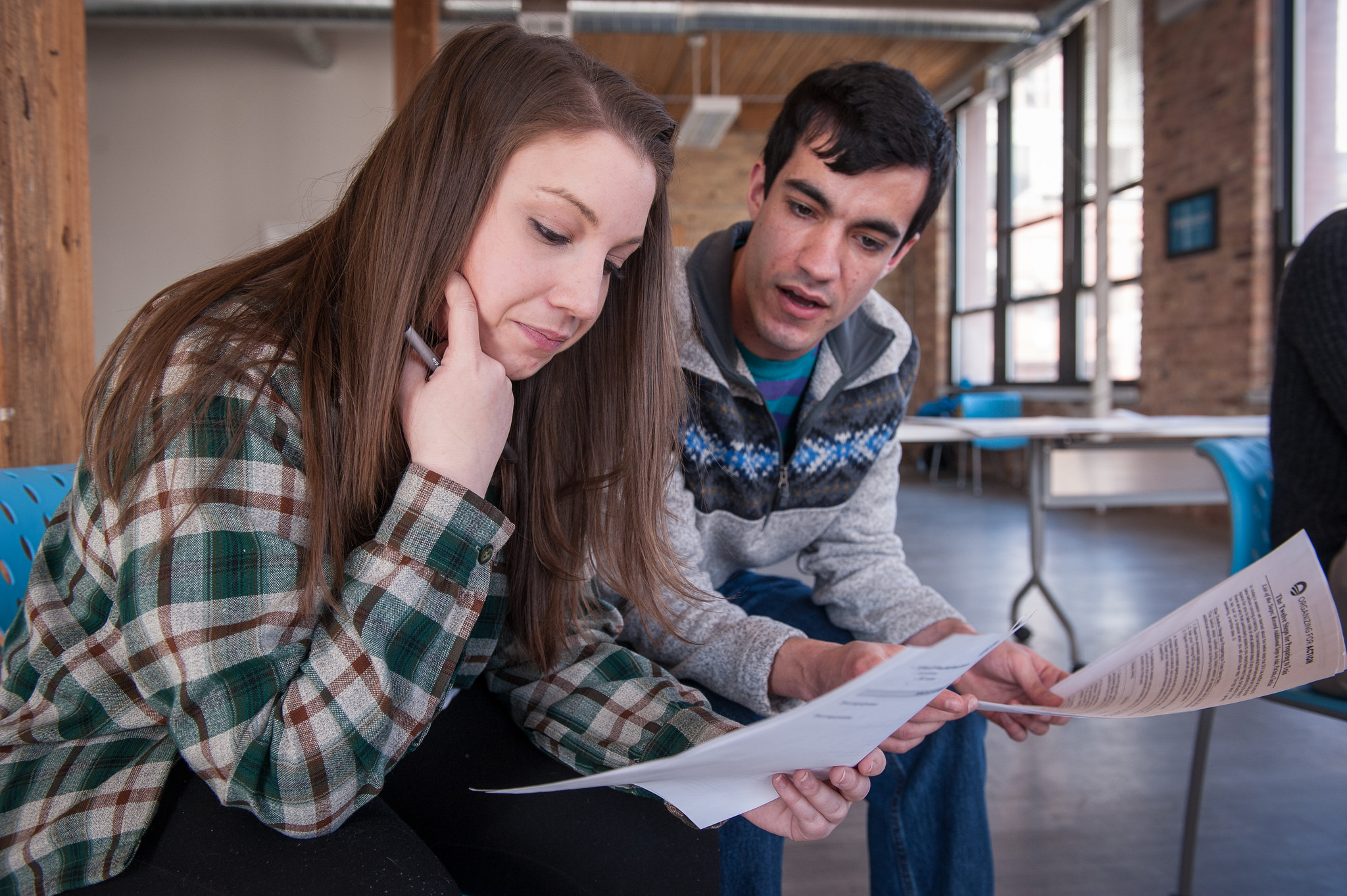 DISCUSS AND SHARE
[Speaker Notes: When would a discuss and share be a useful experiential activity]
STEPS TO DESIGN AN EXPERIENTIAL ACTIVITY
Types of Activities
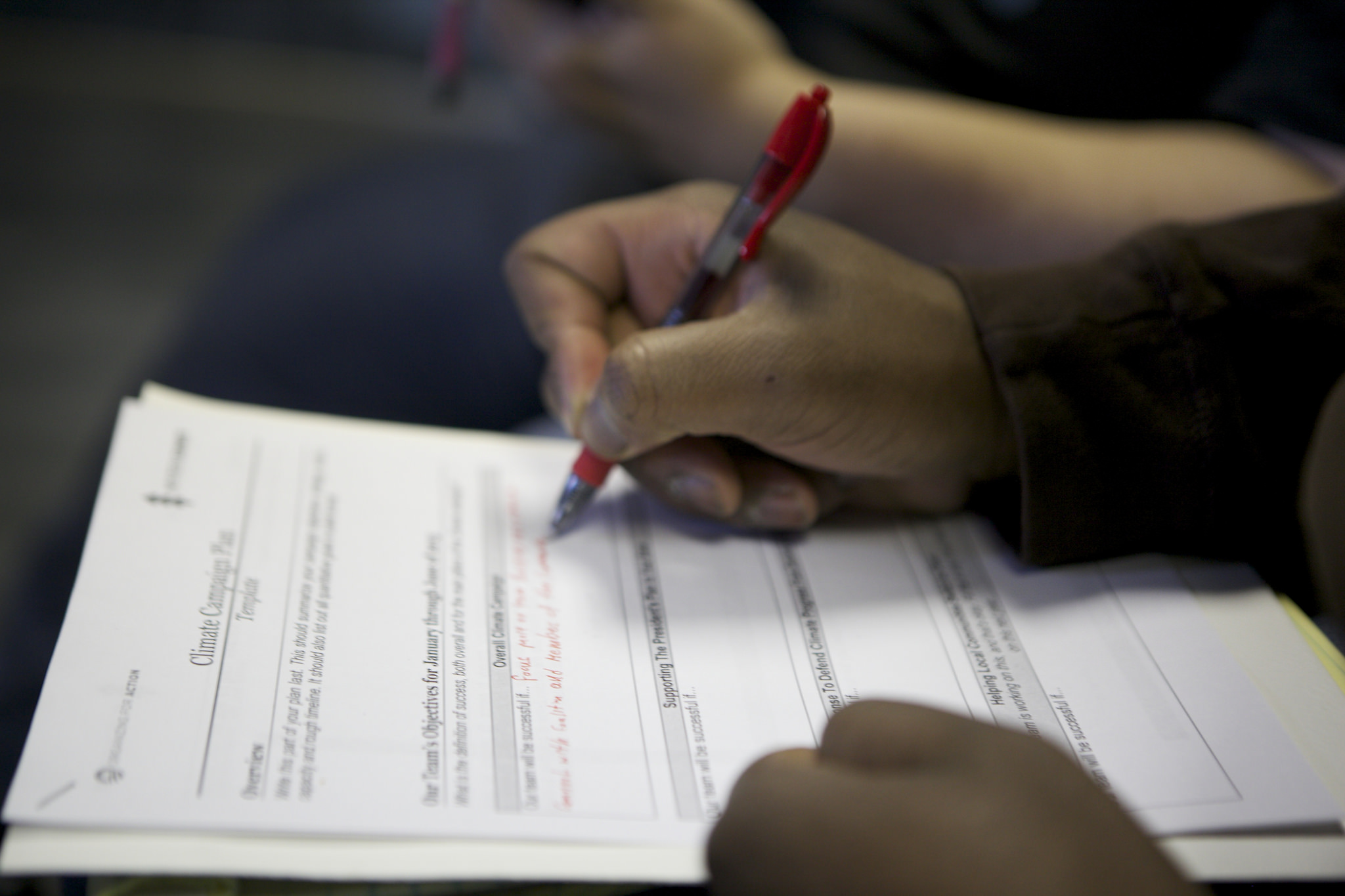 PRACTICE
[Speaker Notes: When would practice be a useful experiential activity]
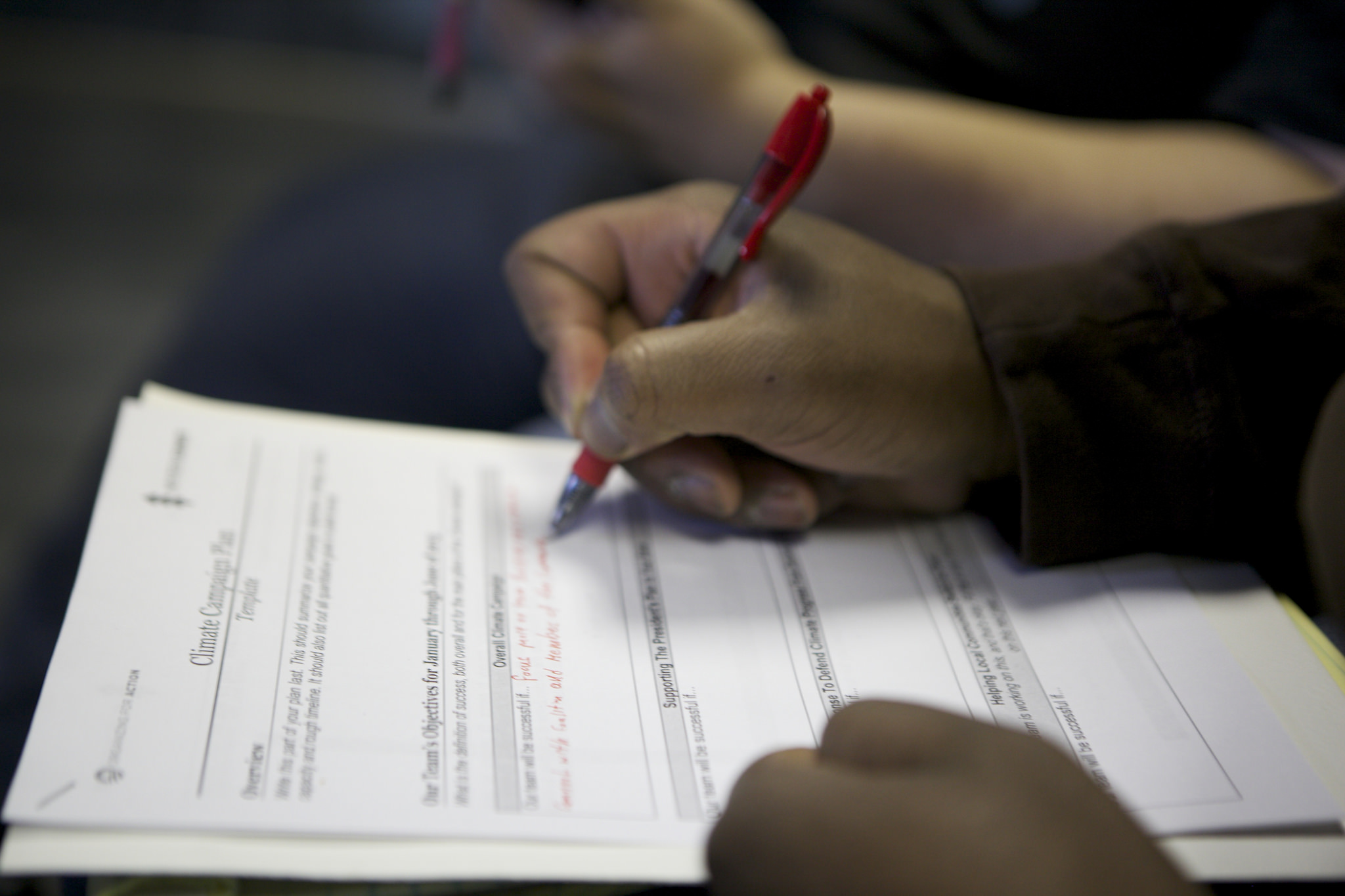 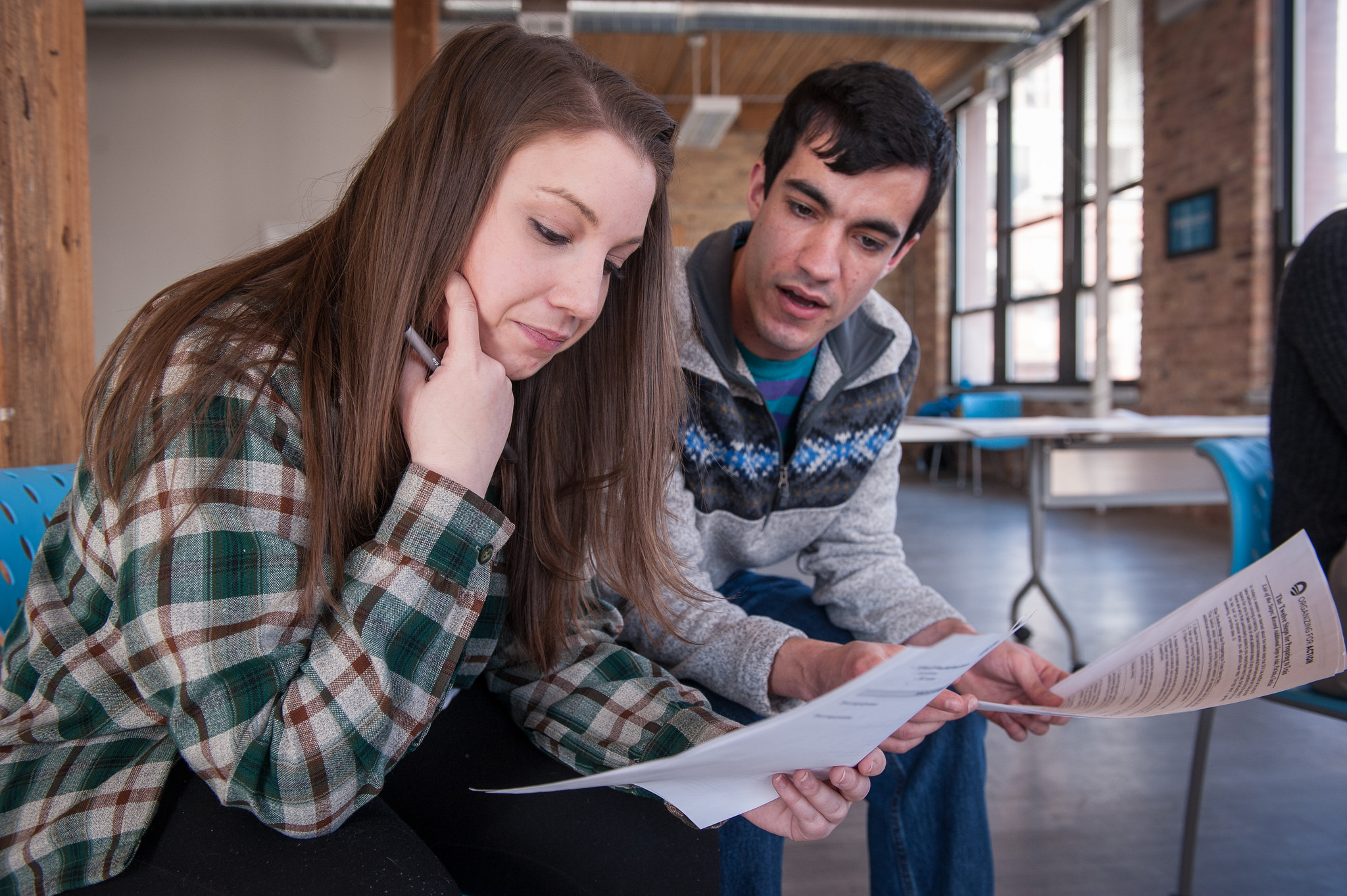 What do these activities have in common?
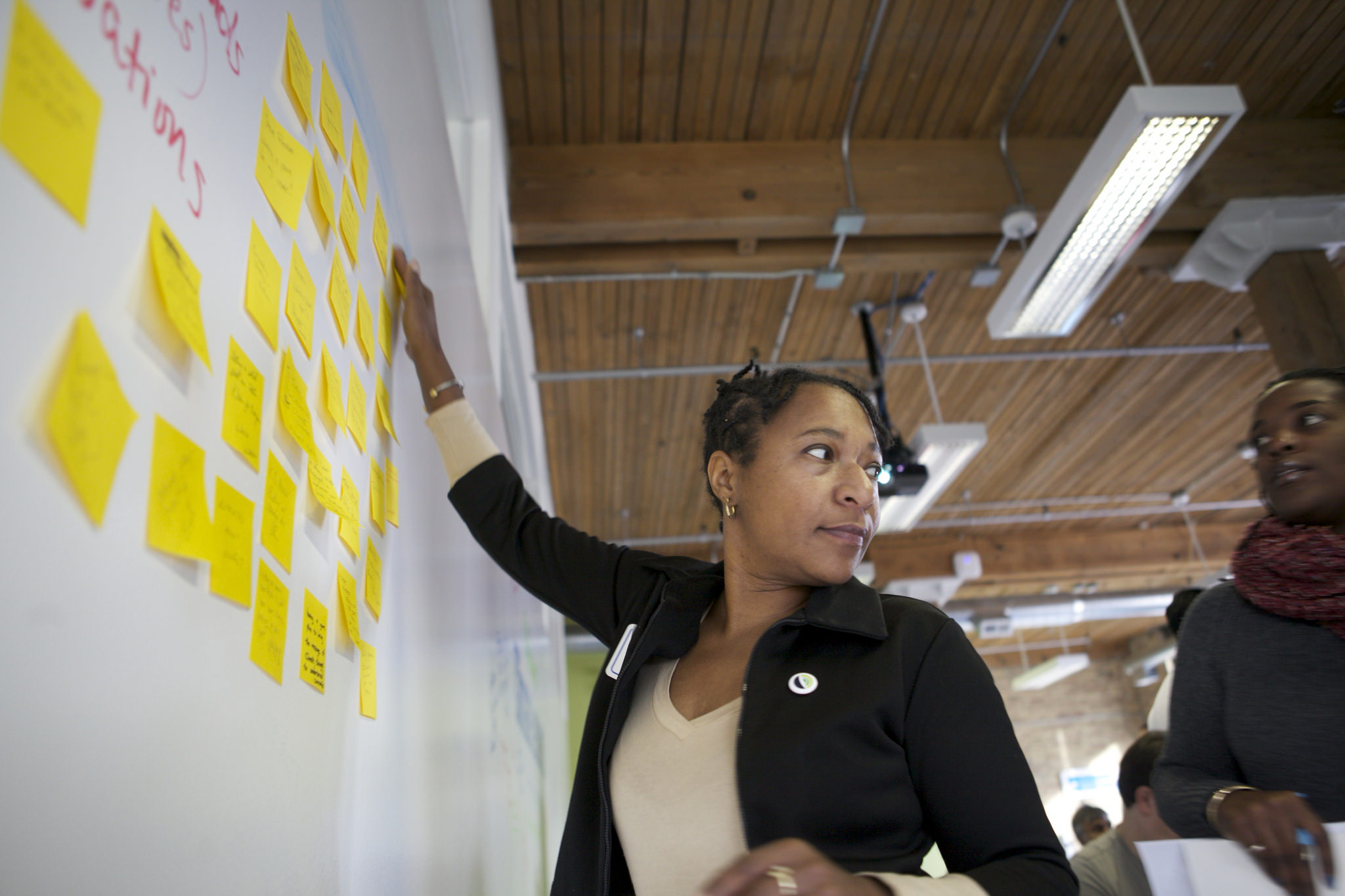 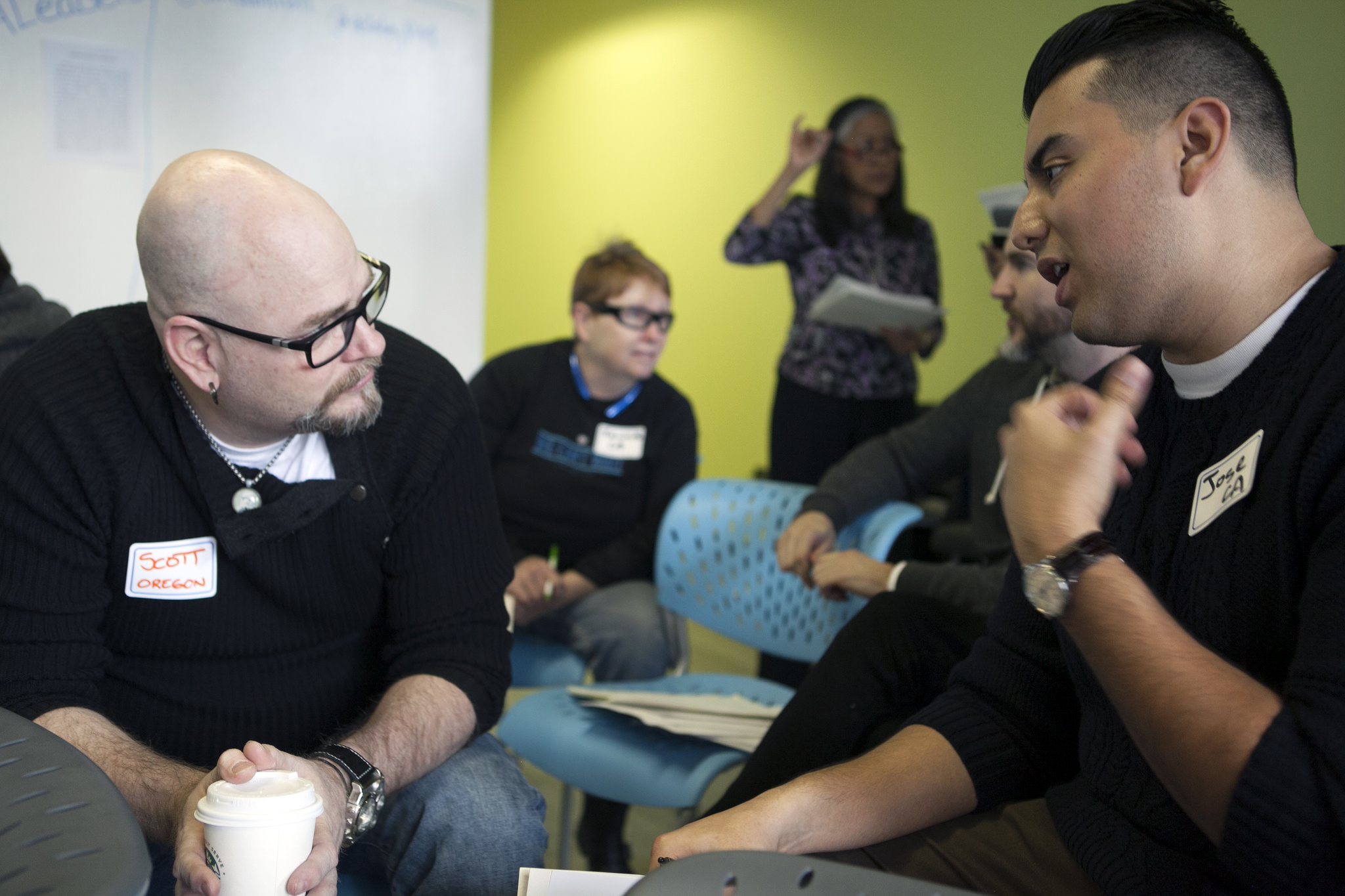 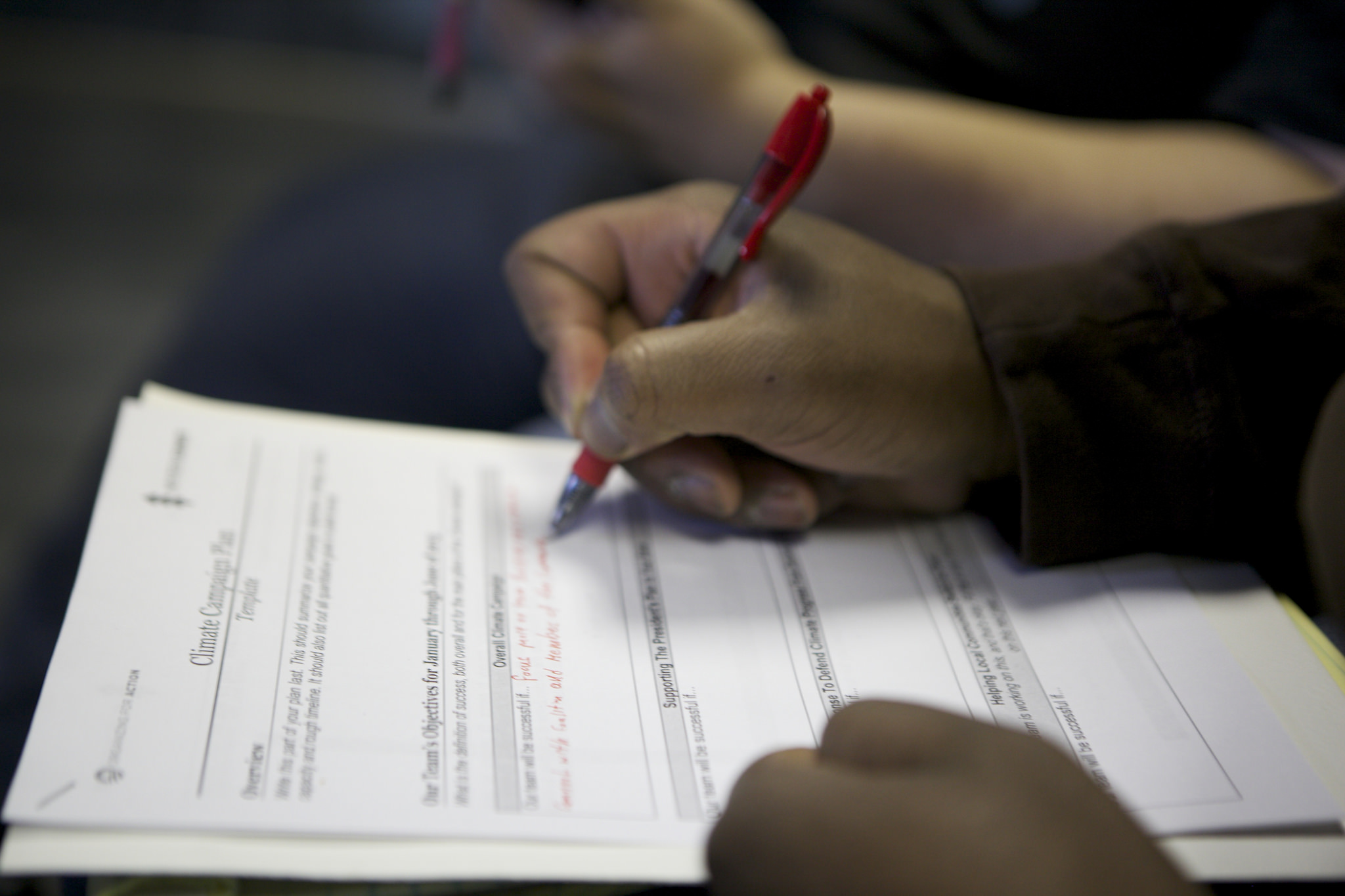 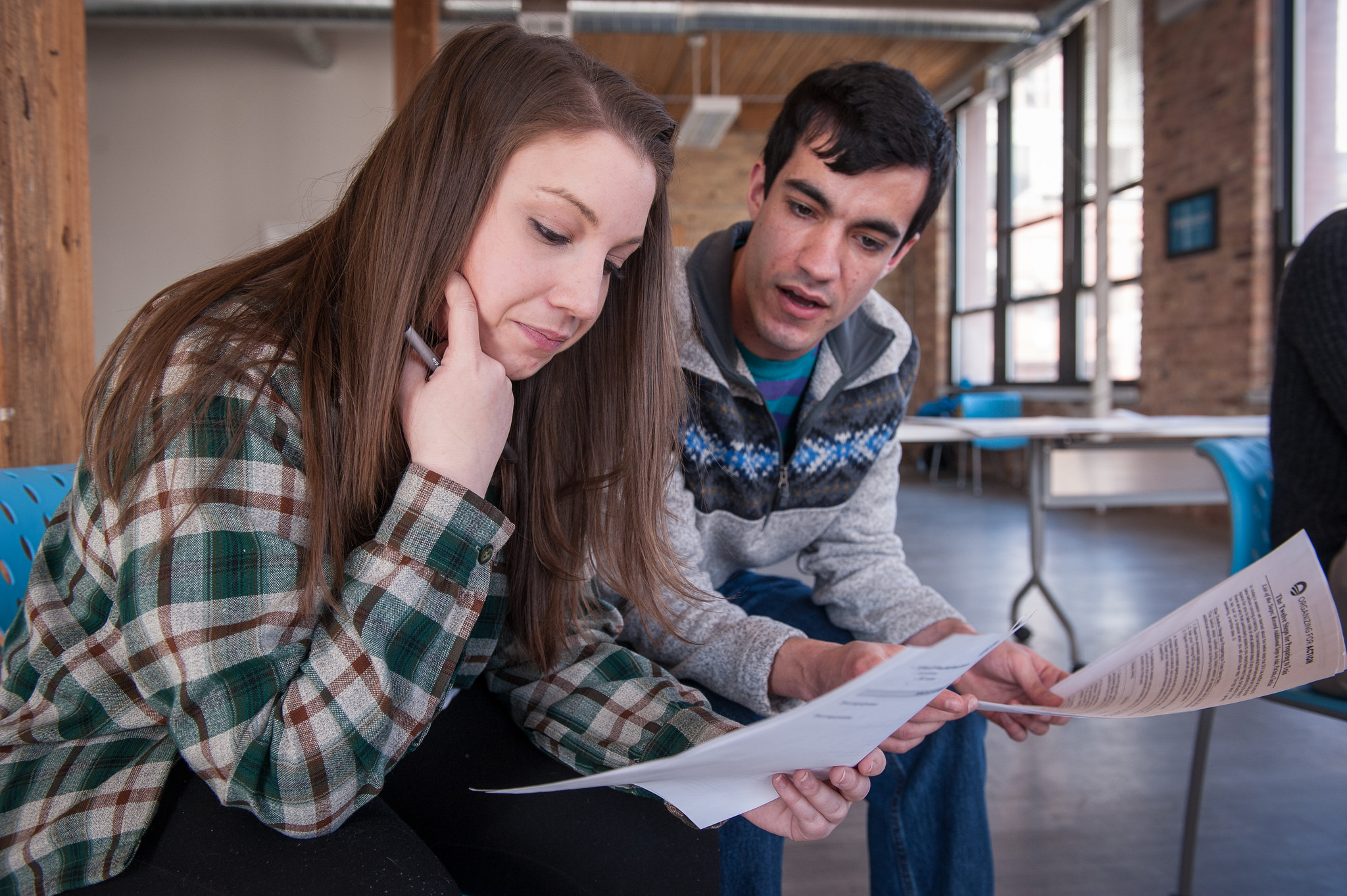 PSYCHOLOGICALLY & BEHAVIORALLY ENGAGED
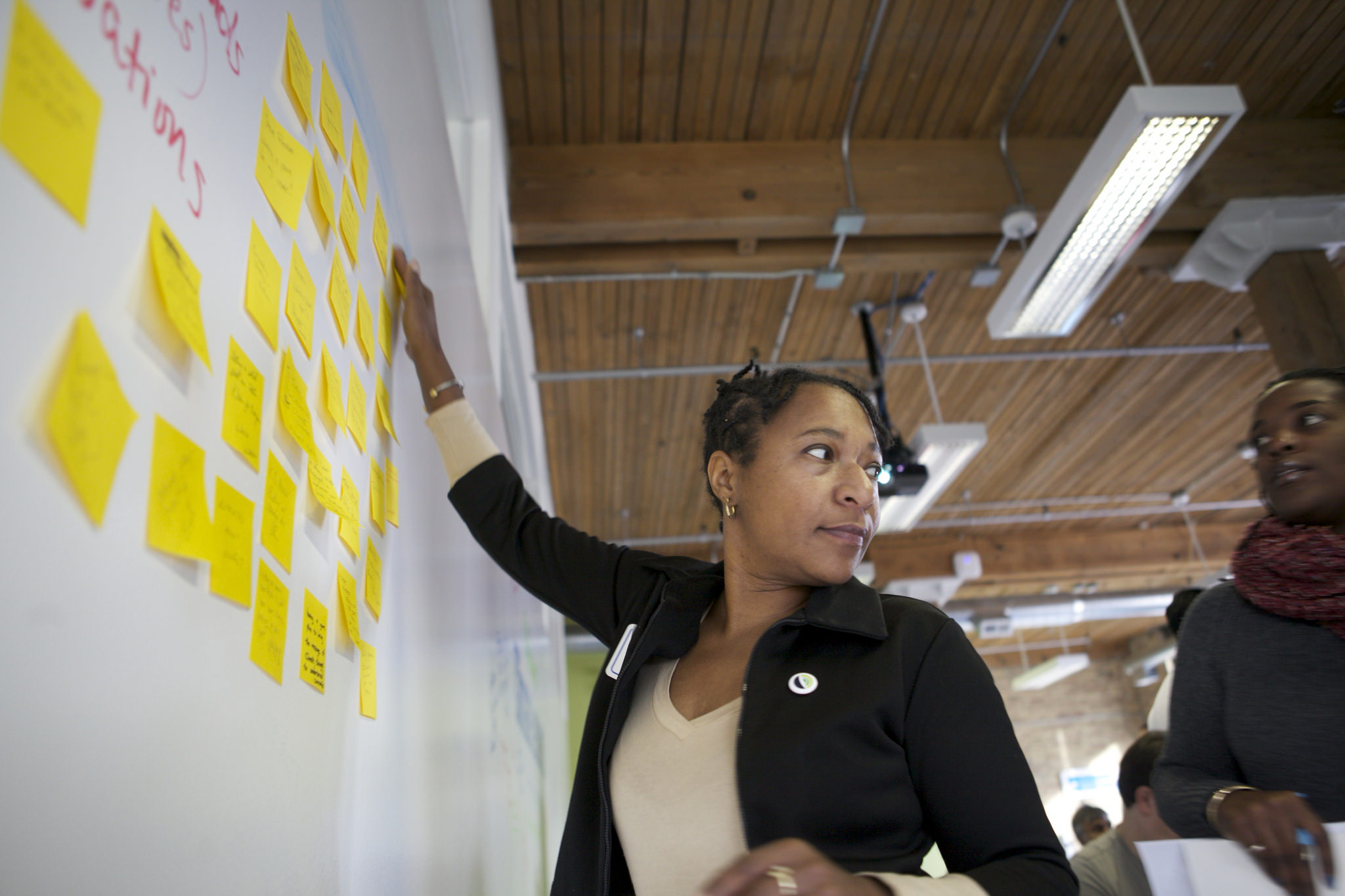 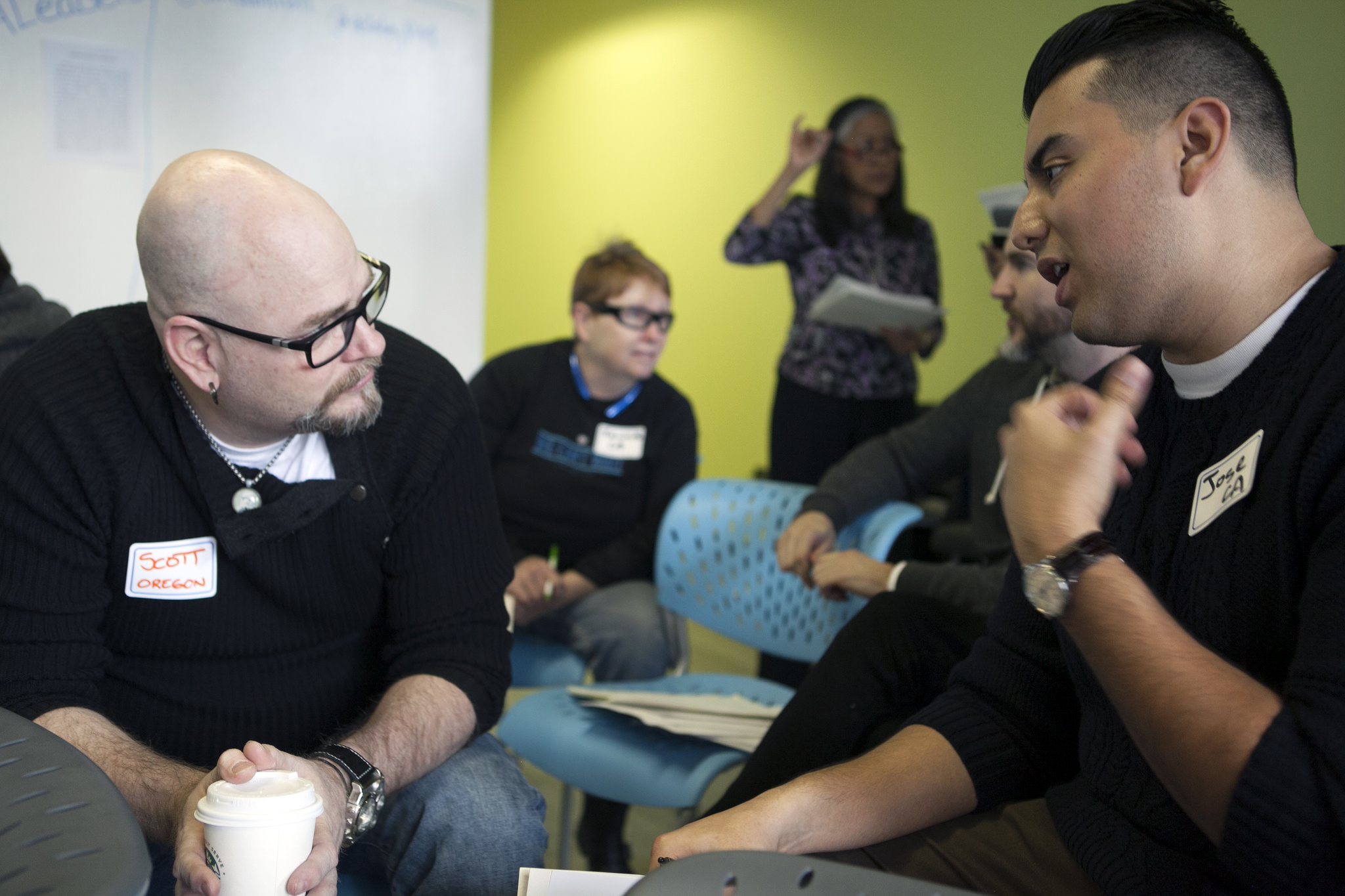 Creating a product on which learners can receive feedback.
[Speaker Notes: There are many types of experiential activities– we named just a few of them.  The bottom line is that experiential activities need to be psychologically and behaviorally engaging and that the difficulty of the material being taught needs to be reflected in the experiential activity]
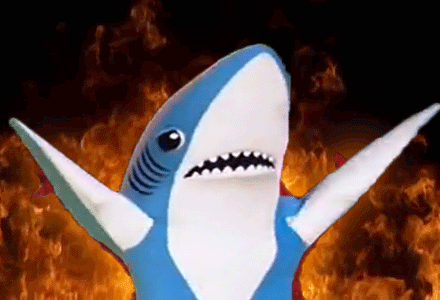 Which one of the following is an effective experiential activity?
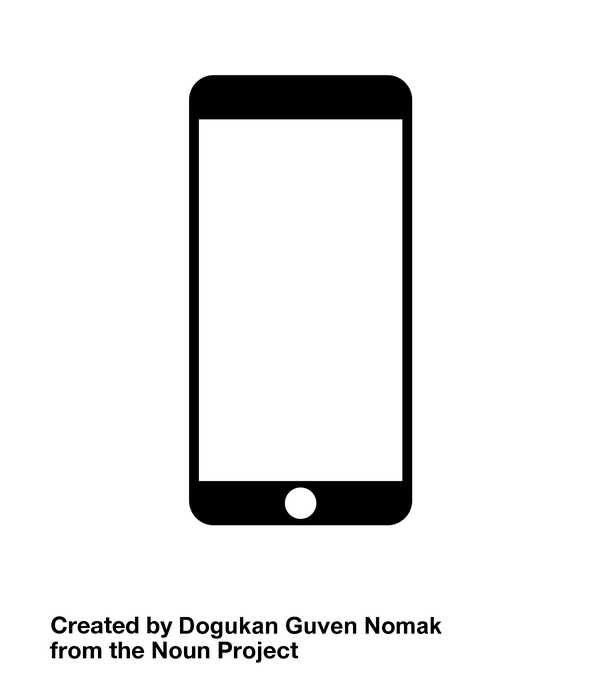 #1
Learners watch a role-play of how to survive a shark attack
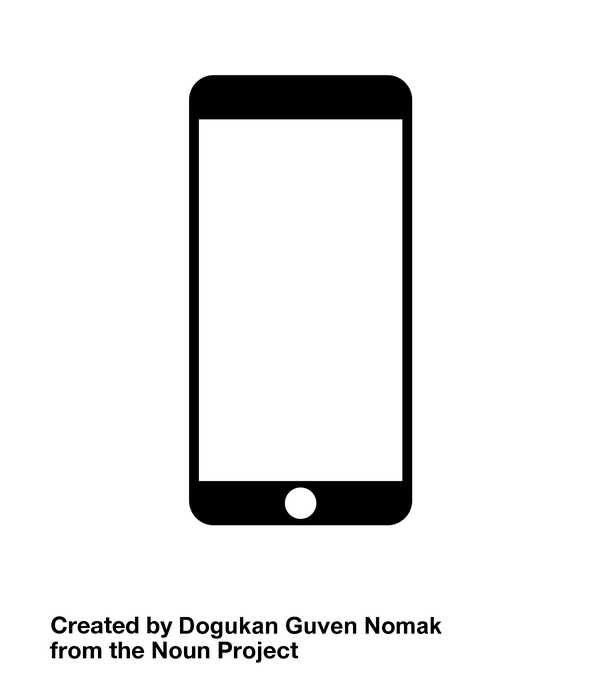 Learners engage in a Q+A w/ an expert on how to survive
#2
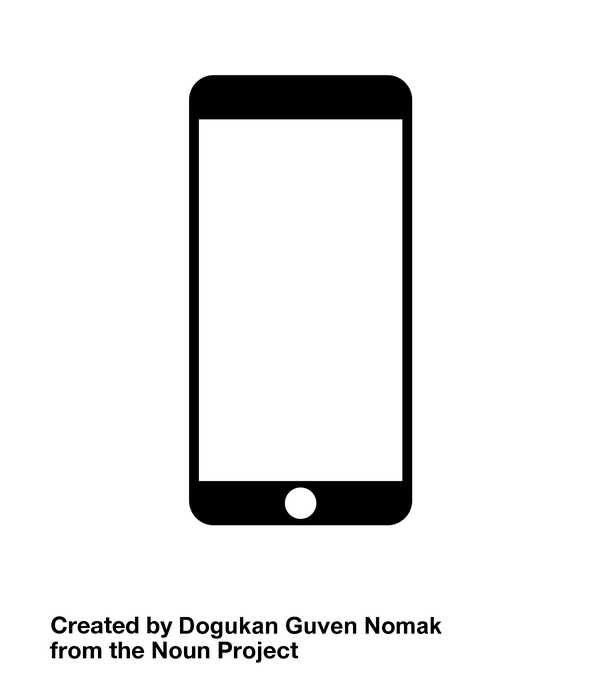 Learners practice escaping from a fake shark in a pool
#3
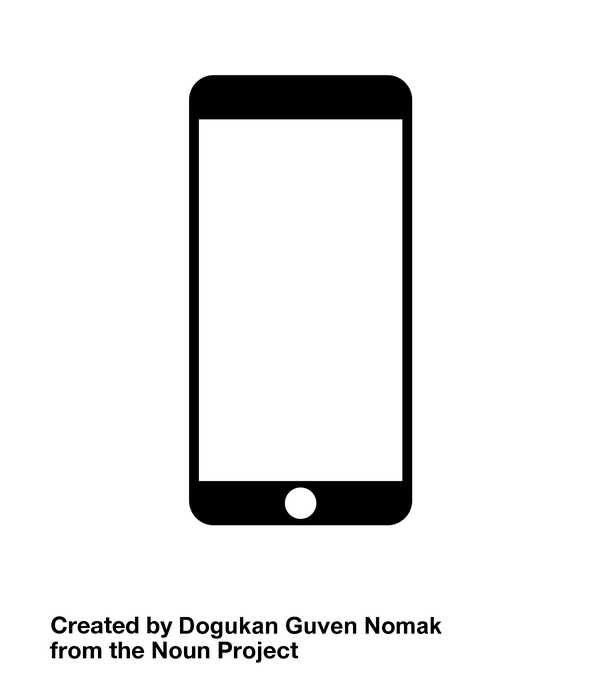 None of the above
#4
3 TIPS FOR TOP EXPERIENTIAL ACTIVITIES
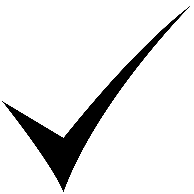 Align Activity to Goals
3 TIPS FOR TOP EXPERIENTIAL ACTIVITIES
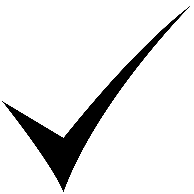 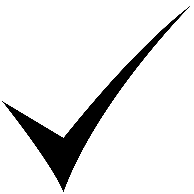 Align Activity to Goals
Feedback-driven Products
3 TIPS FOR TOP EXPERIENTIAL ACTIVITIES
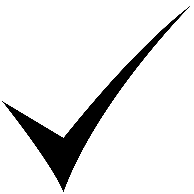 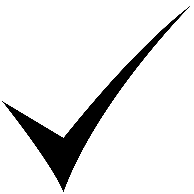 Align Activity to Goals
Feedback-driven Products
Clear Instructions
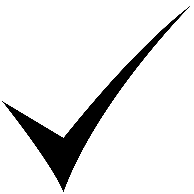 Your Turn!
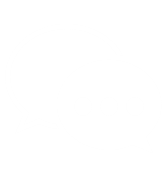 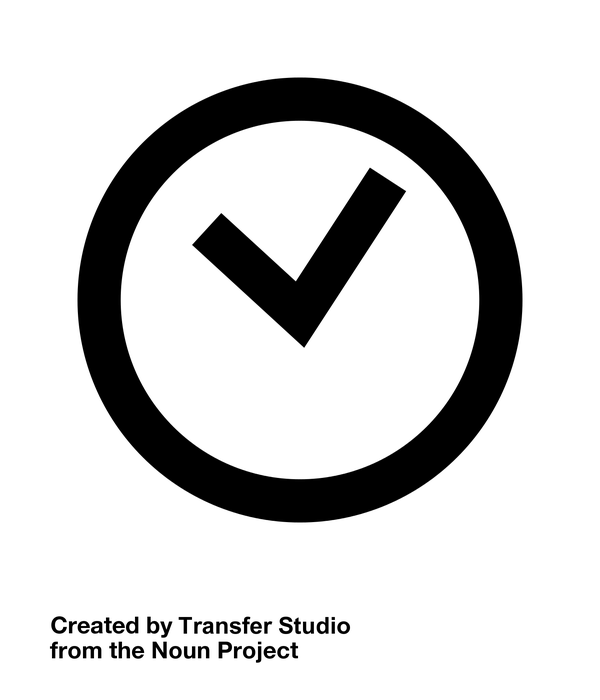 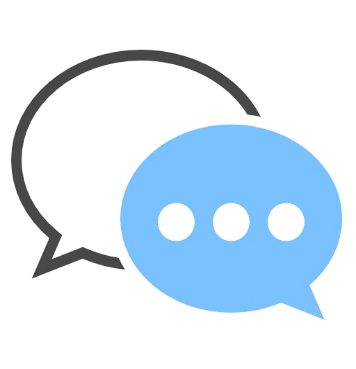 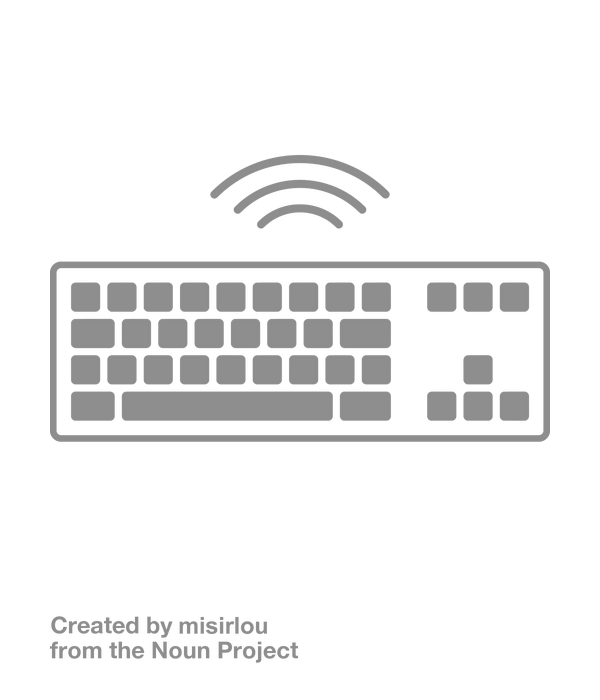 DEBRIEF
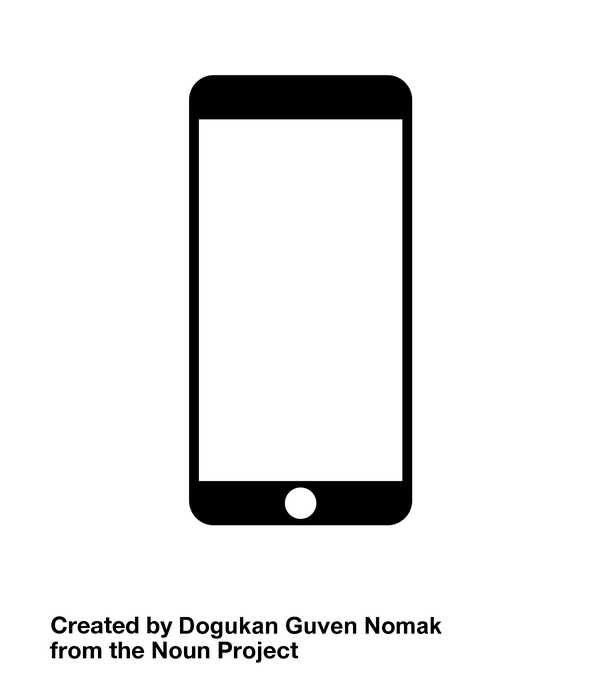 Type in chat box
OR
Press 1 on the phone
[Speaker Notes: What’s your biggest takeaway?]
AGENDA FOR TODAY
Advantages of Experiential Learning

Designing an Experiential Activity

Practice 

Types of Experiential Activities

Debrief and Close
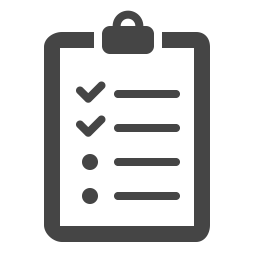 GOALS FOR THIS SESSION
KEY TAKEAWAY
Adults are more likely to retain information when they participate in activities that are both psychologically and behaviorally engaging
Learn how experiential activities help achieve learning objectives
GOALS FOR THIS SESSION
KEY TAKEAWAY
Adults are more likely to retain information when they participate in activities that are both psychologically and behaviorally engaging
Learn how experiential activities help achieve learning objectives
Effective experiential activities directly align with learning objectives, offer feedback, and clear instructions
Be able to design an experiential activity to teach new skills to learners
GOALS FOR THIS SESSION
KEY TAKEAWAY
Adults are more likely to retain information when they participate in activities that are both psychologically and behaviorally engaging
Learn how experiential activities help achieve learning objectives
Effective experiential activities directly align with learning objectives, offer feedback, and clear instructions
Be able to design an experiential activity to teach new skills to learners
Adding a brief summary of the main principles or guidelines that are the foundation of the experiential activity can promote learning. Since the guidelines are based on the experiential activity, you must design the experiential activity first!
Feel comfortable designing an experiential activity first and saving the up-front for later
PROCESS TO DESIGN A TRAINING MODULE
4
1
2
3
ESTABLISH LEARNING OBJECTIVES
PLAN A DEBRIEF
DESIGN LEARNING EXPERIENCE
WRITE UP-FRONT MATERIAL
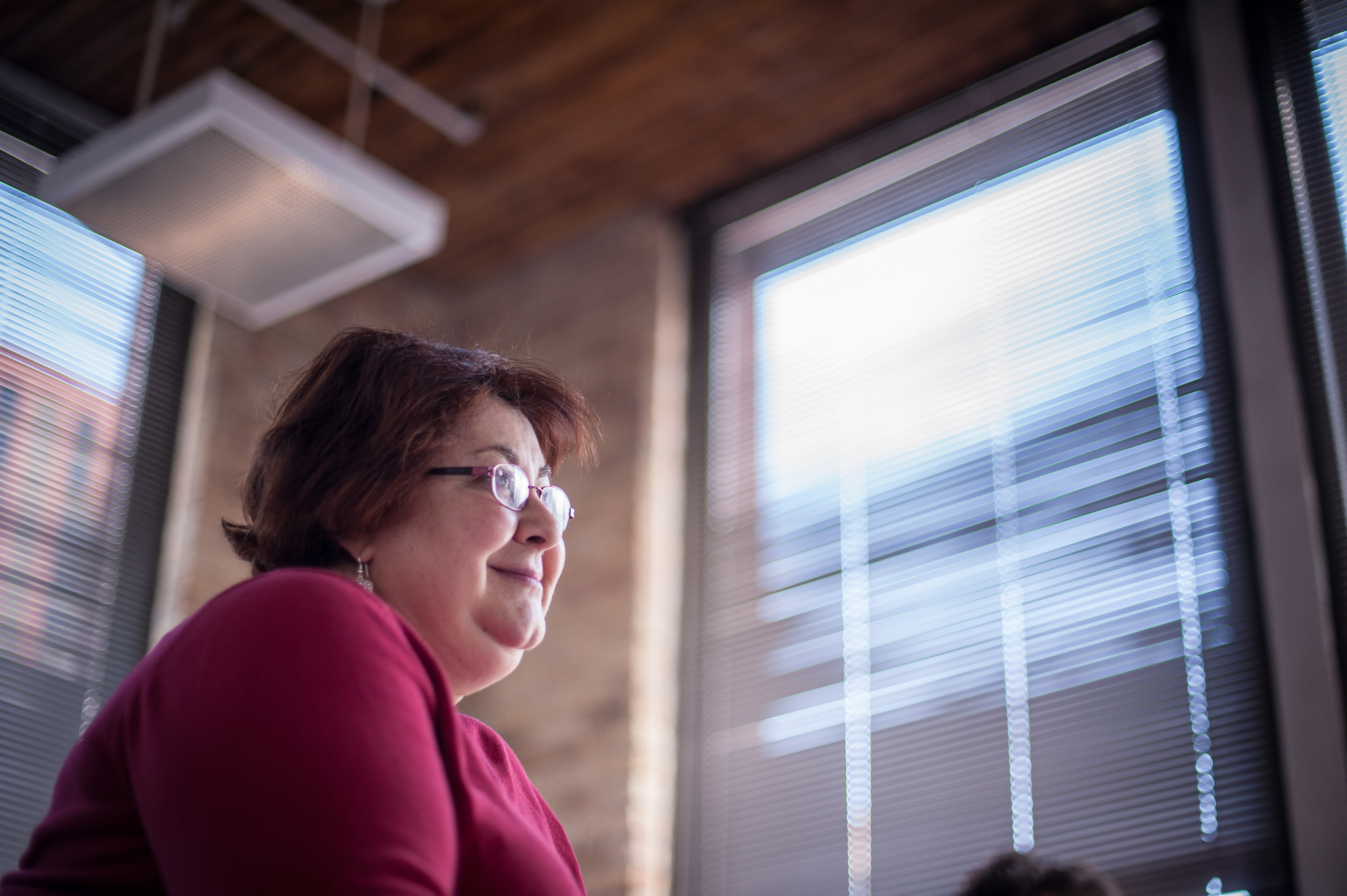 7:30 PM CT
WEDNESDAY
Designing Up-Front and Debriefs
W/ CHELSEY WININGER
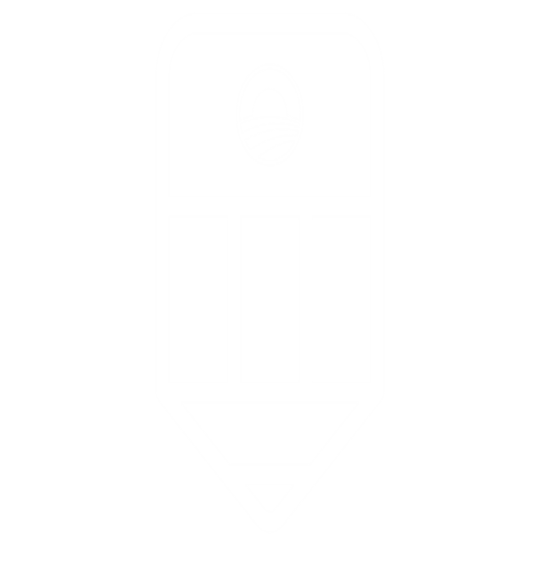 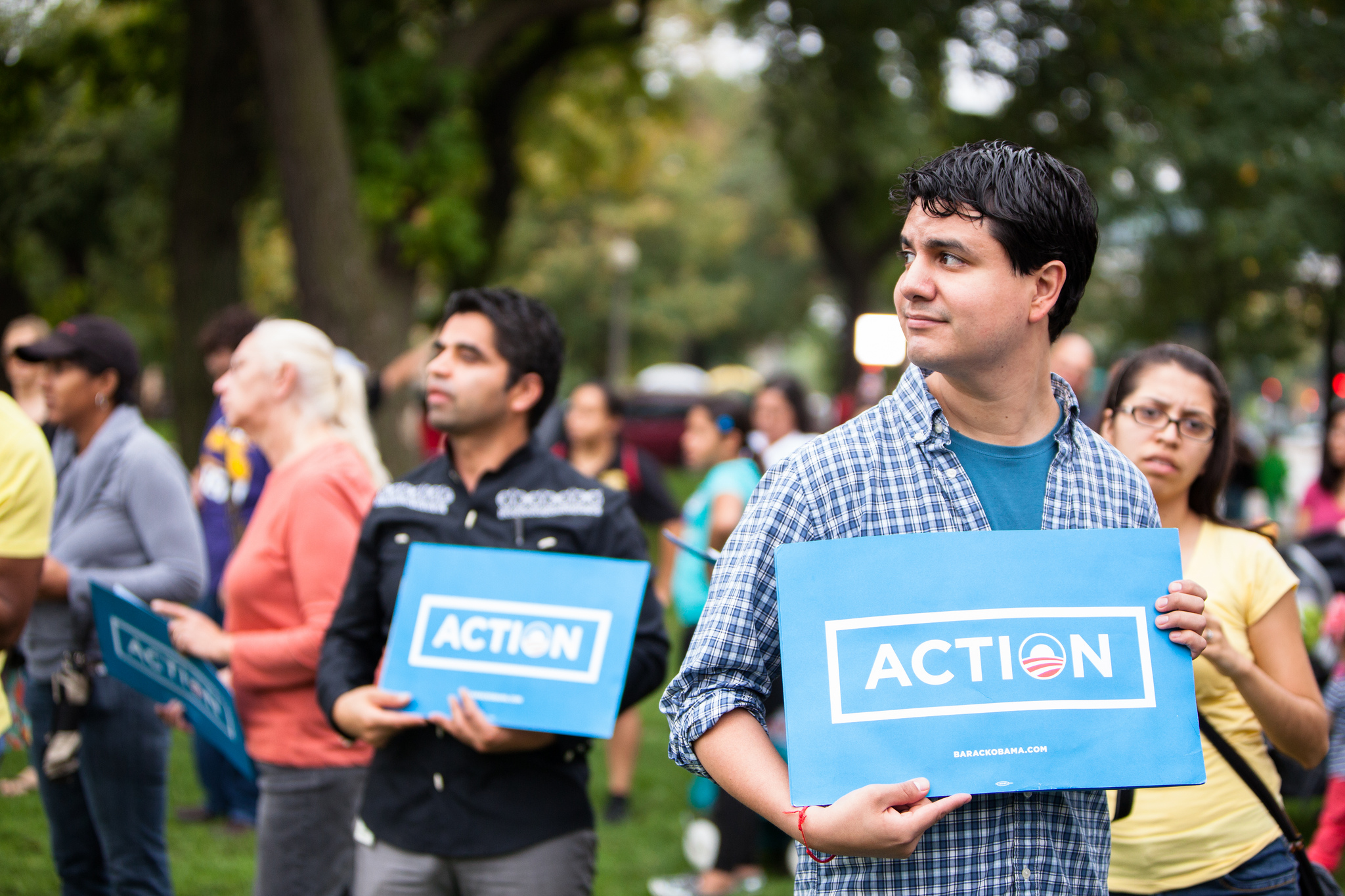 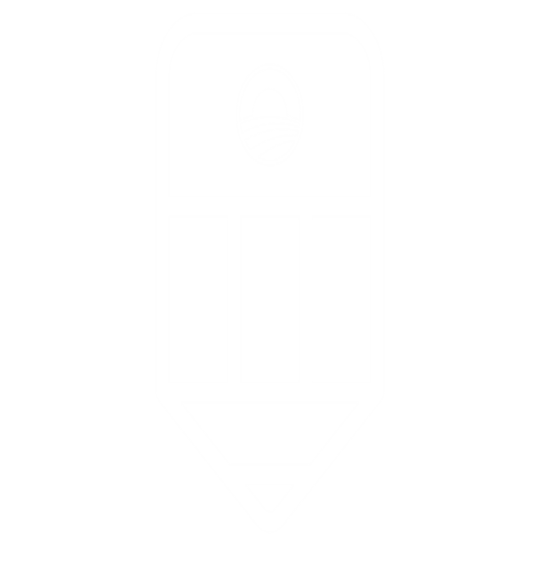 OFA TRAINING
Thank you for joining today’s webinar. 

Find the materials we covered, including a video and audio recording of the webinar on the bookshelf.
SEE BOOKSHELF
[Speaker Notes: 00:00 – 00:00 [General Closing Slide]]